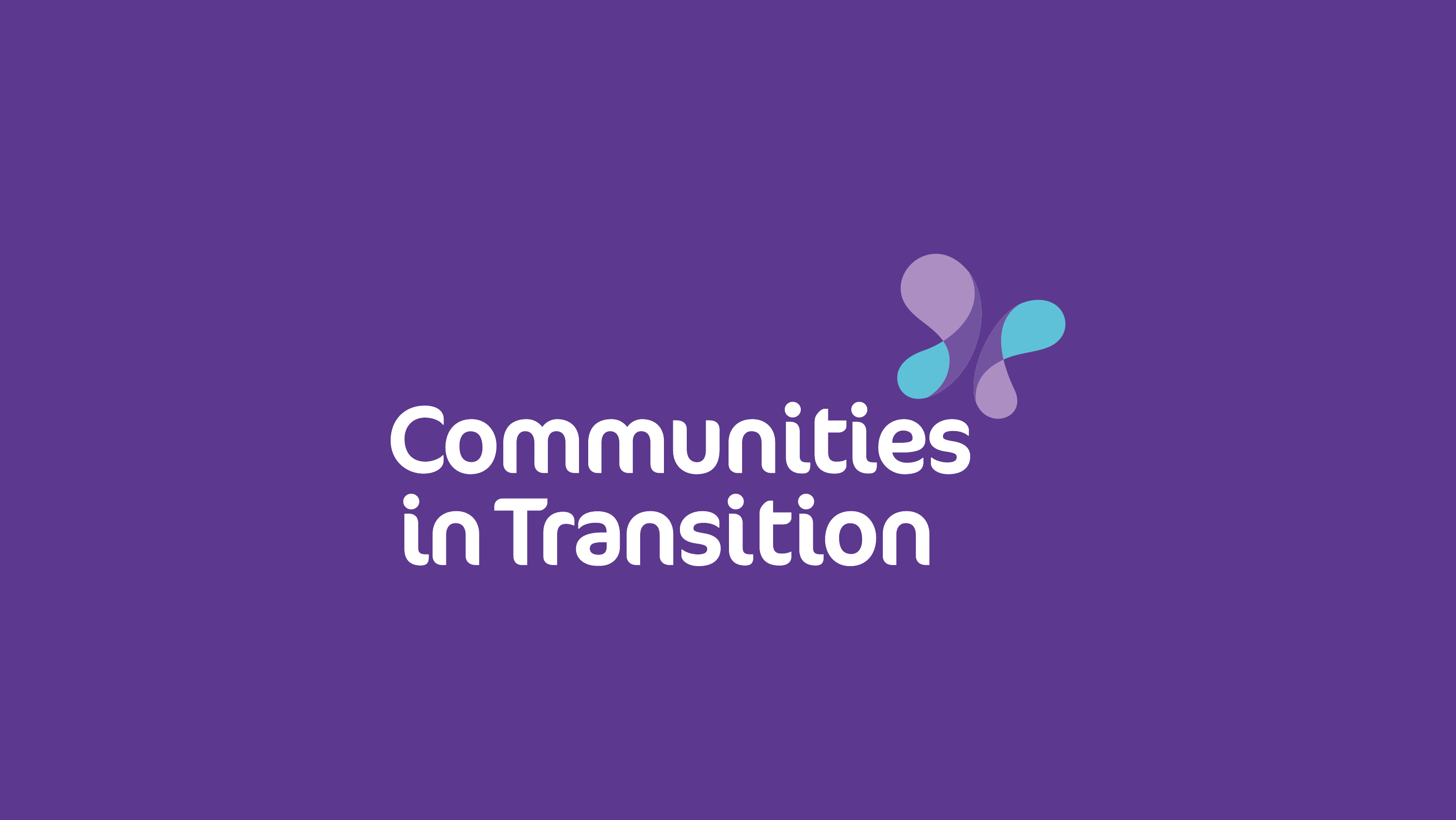 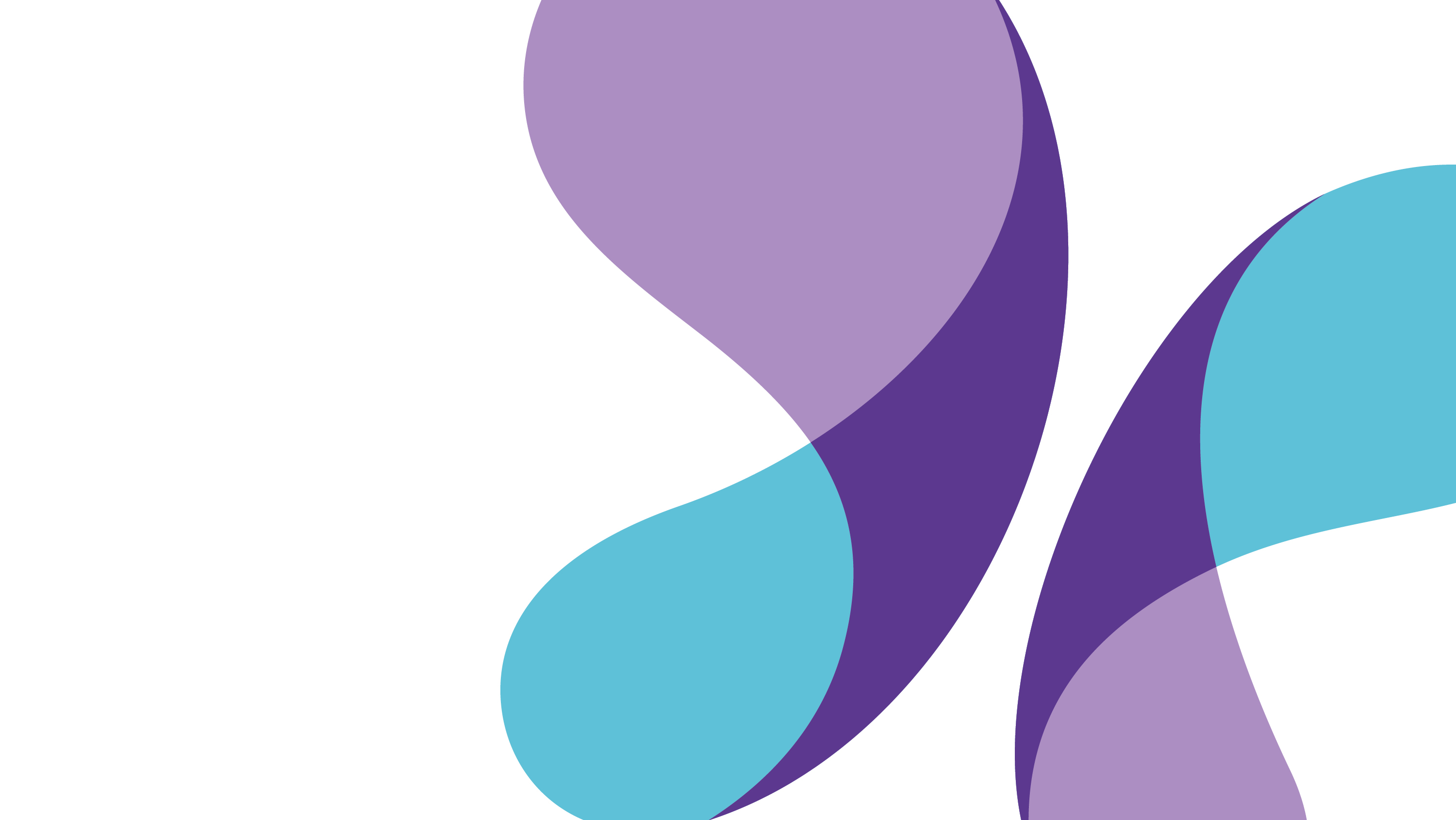 East Belfast
Pre Market Engagement
CIT Phase 2
The  Mount and
Ballymacarrett

10 May 2021
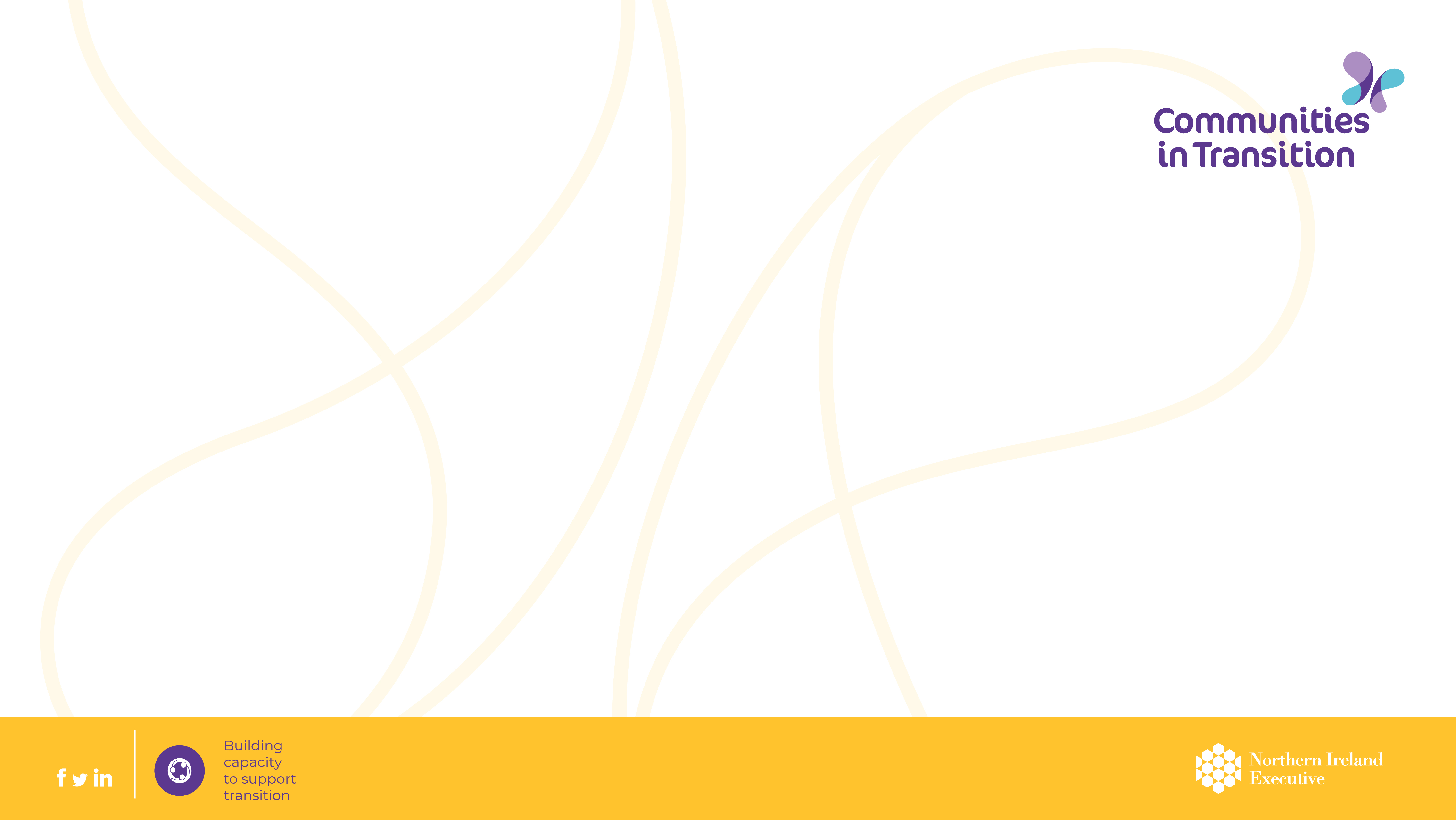 Communities in Transition Context
Executive Action Plan on Tackling Paramilitary Activity, Criminality and Organised Crime (July 2016) contains 38 actions to be delivered by various Departments and agencies.

The Executive Office is leading delivery of Action B4:

“The Executive should establish a fund to support ambitious initiatives aimed at building capacity in communities in transition, including through developing partnerships across civil society and across community divisions.”
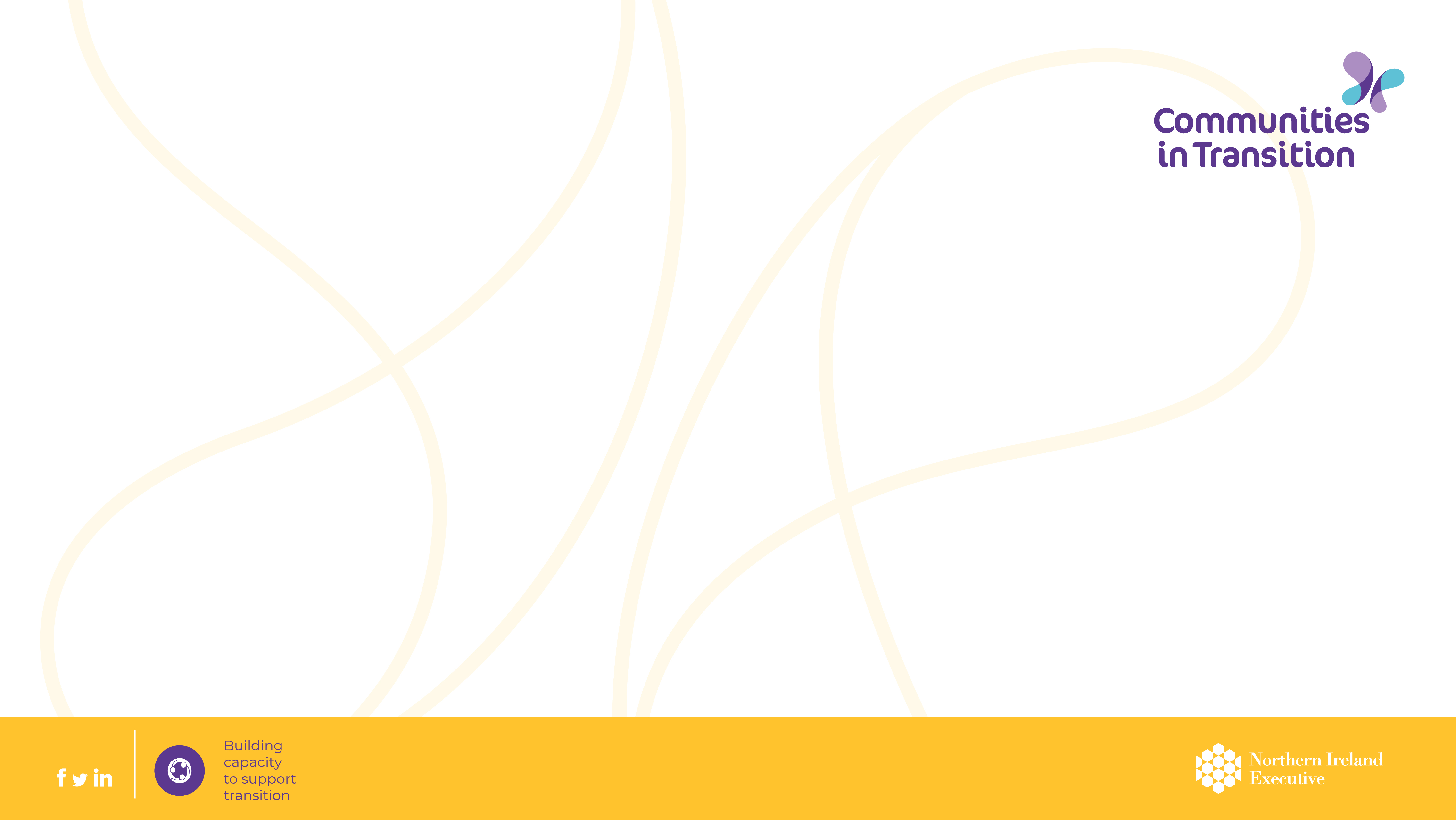 The Purpose of Communities in Transition
The Communities in Transition Project is designed to support and empower those communities which have been most impacted by paramilitarism, criminality and ongoing coercive control

It is intended to strengthen links within communities and between community-based organisations and statutory providers

The Project is designed to reduce vulnerabilities and narrow the ground which is exploited by paramilitaries and criminal elements

The issues we are all trying to resolve are complex and sensitive, it is only by working in partnership together that we will achieve a lasting change in communities
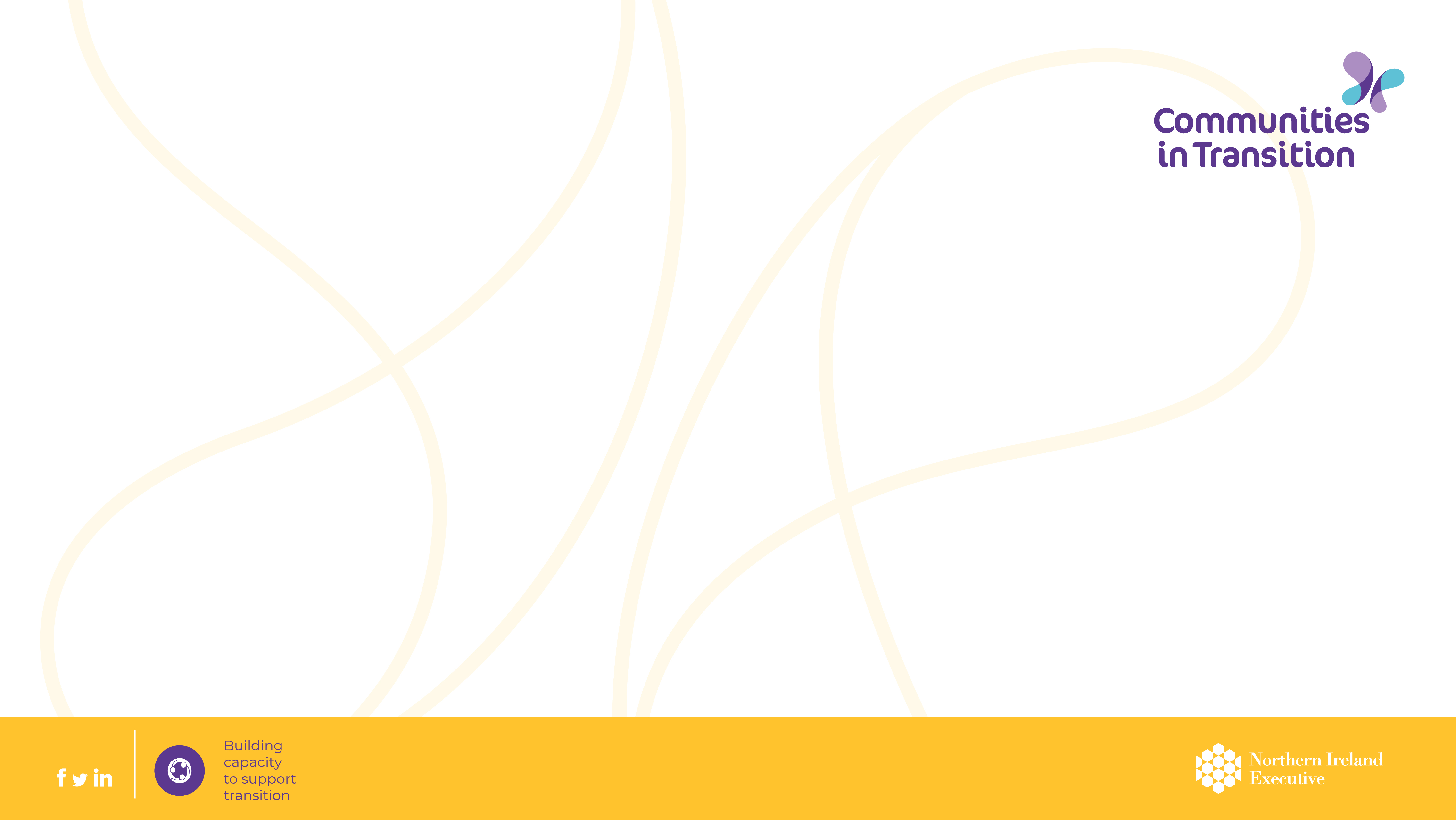 Area-based approach
The Communities in Transition Project has taken an area-based approach and is focusing delivery in 8 areas.  These are:
Shankill (including Woodvale)
East Belfast (The Mount & Ballymacarrett)
North Belfast (New Lodge & Ardoyne)
Lurgan/Craigavon (Kilwilkie & Drumgask)
Carrickfergus/Larne (Northland & Castlemara and Antiville & Kilwaughter)
North Down (Kilcooley & Rathgill)
Derry~Londonderry (Brandywell & Creggan)
West Belfast (Lower Falls, Twinbrook, Poleglass, Upper Springfield, Turf Lodge & Ballymurphy)
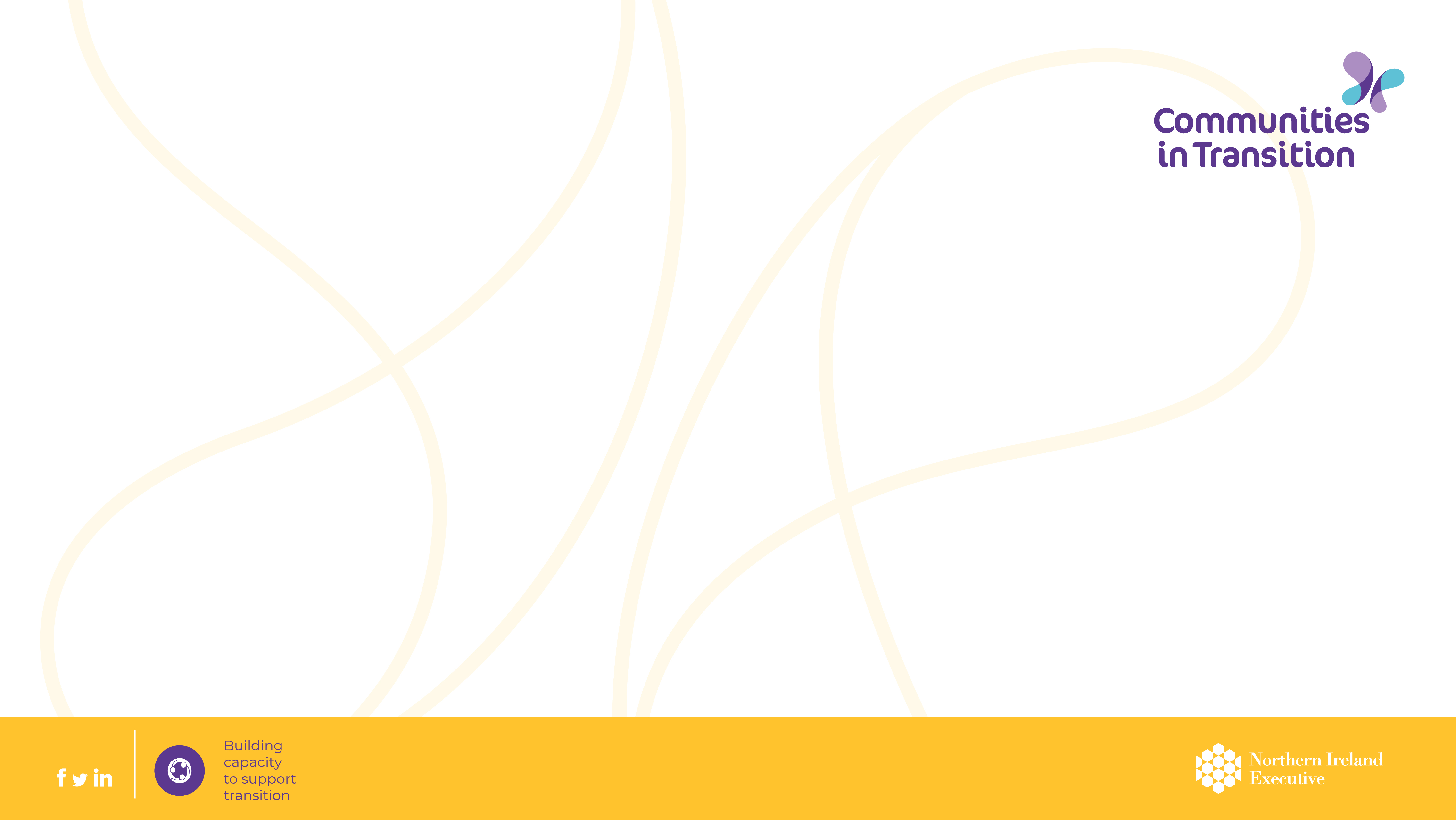 Area-based approach
While there may be a number of individual projects being delivered within each area, these should be delivered in a joined up and collaborative way to affect change across the whole area

Pace of delivery across the CIT sites should meet the needs and capacity of the community – taking more time in one area should not slow progress in another

An element of delivery in each project can take place in neighbouring Areas of Influence, where it is clear that there is a significant impact on the core CIT area

We are aware that there are other areas which could be considered as CIT areas – we will continue to work with Ministers and consider options to expand the approach
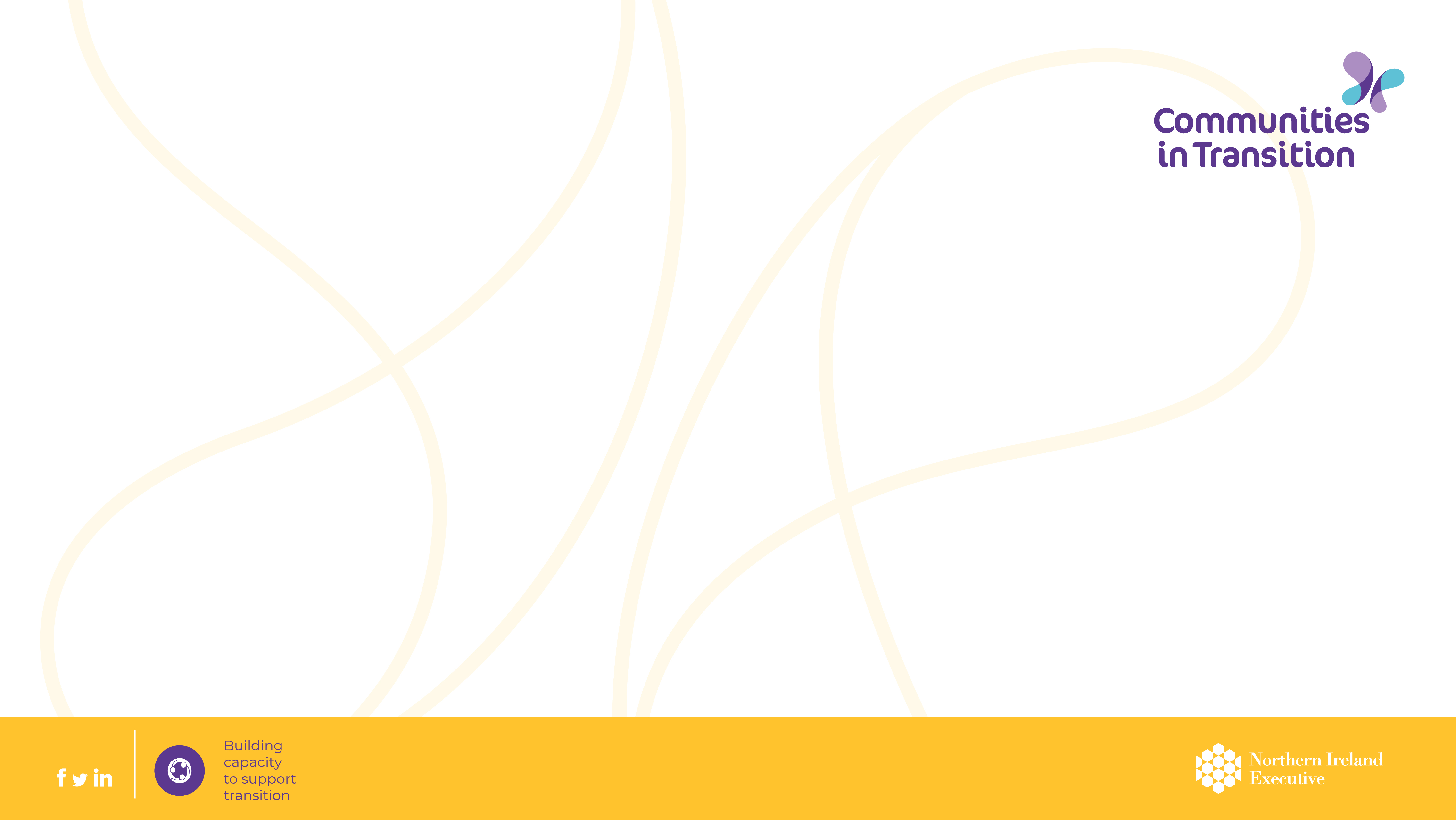 Local Co-ordination
During our consultation process we heard that communities can at times find it difficult to access government departments, agencies, etc.

The Communities in Transition Team will continue to support delivery at a local level through our local co-ordination teams, which were implemented during the first phase of the Project

As we move out of COVID restrictions, the local teams will be more visible within your local area

Offices and space for meetings have been leased in all 8 CIT areas
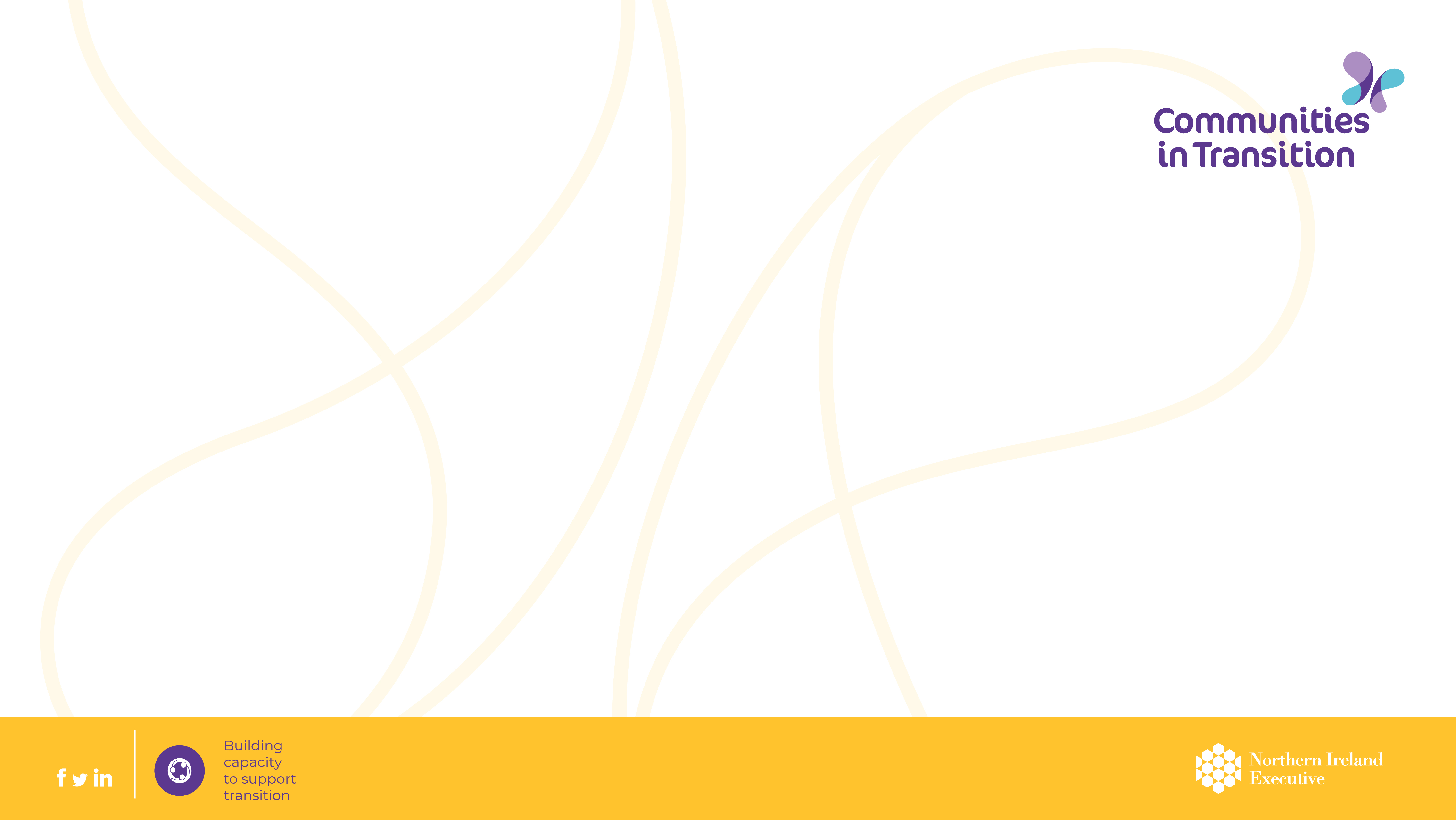 Behaviours Framework
As a safeguard to ensure that funding through the Project supports only those initiatives which support the overall goals of the Tackling Paramilitarism Programme, a Behaviours Framework has been developed (which is based on the updated Ministerial Code of Conduct) and has been implemented during the first phase of CIT

The Behaviours Framework includes positive affirmation that delivery partners are committed to non-violence, to upholding the rule of law, and to working collaboratively, among others

Agreeing to the Behaviours Framework is a requirement for any organisation involved in the Communities in Transition project

A breach of the Framework may result in the termination of the project
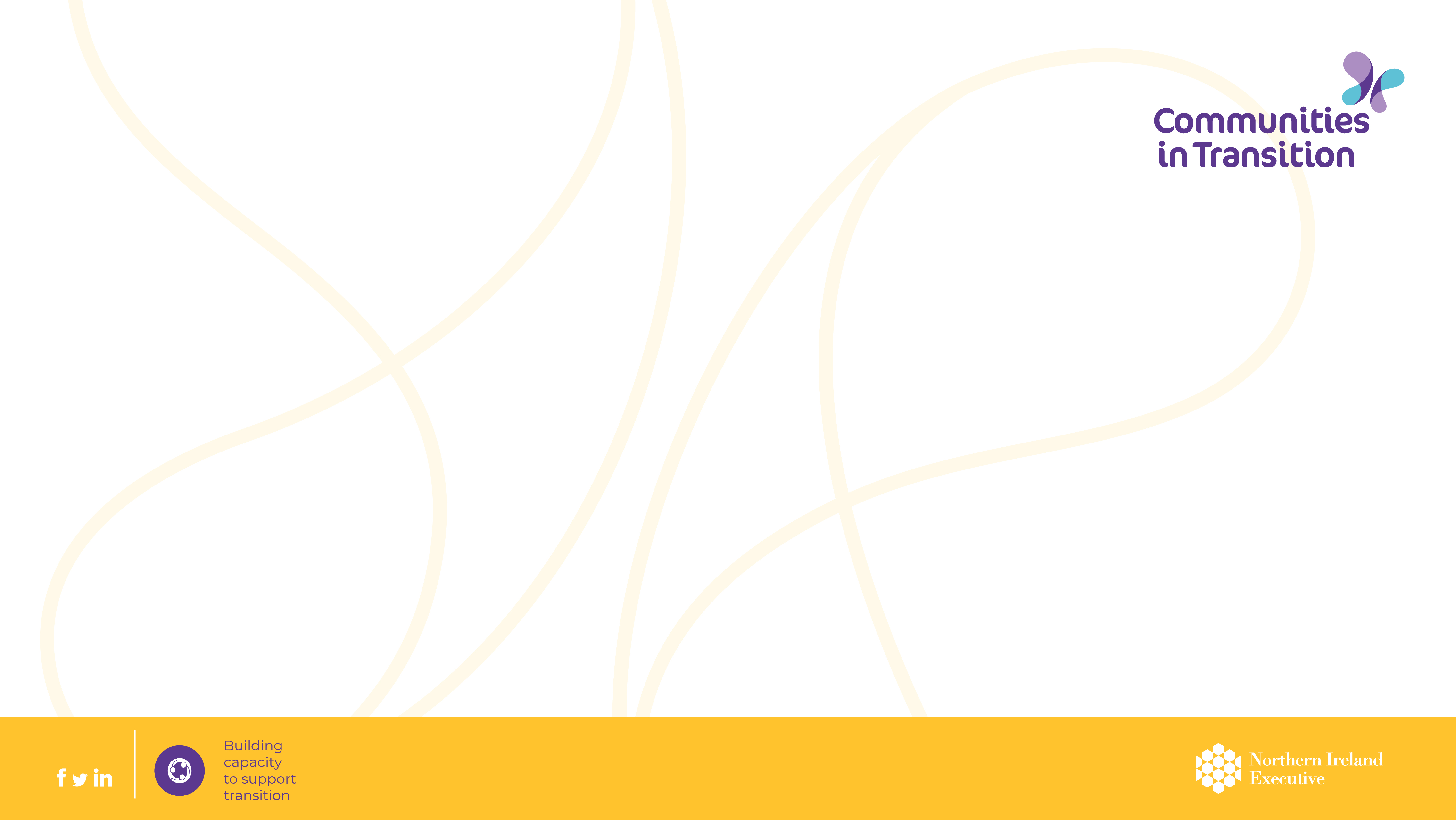 Theory of Change
Discussions that we had with communities during the initial stages of the Project highlighted three key challenges which we should ultimately seek to address:

Factors which relate to how paramilitary organisations continue to recruit members;
Factors which allow paramilitary organisations to continue to legitimise their existence; and
Factors which allow paramilitary organisations to claim to ‘speak for’ and exert coercive control in an area

No single project can directly address these factors alone, but taken together they can start to narrow the ground which is exploited by paramilitaries and criminal elements.
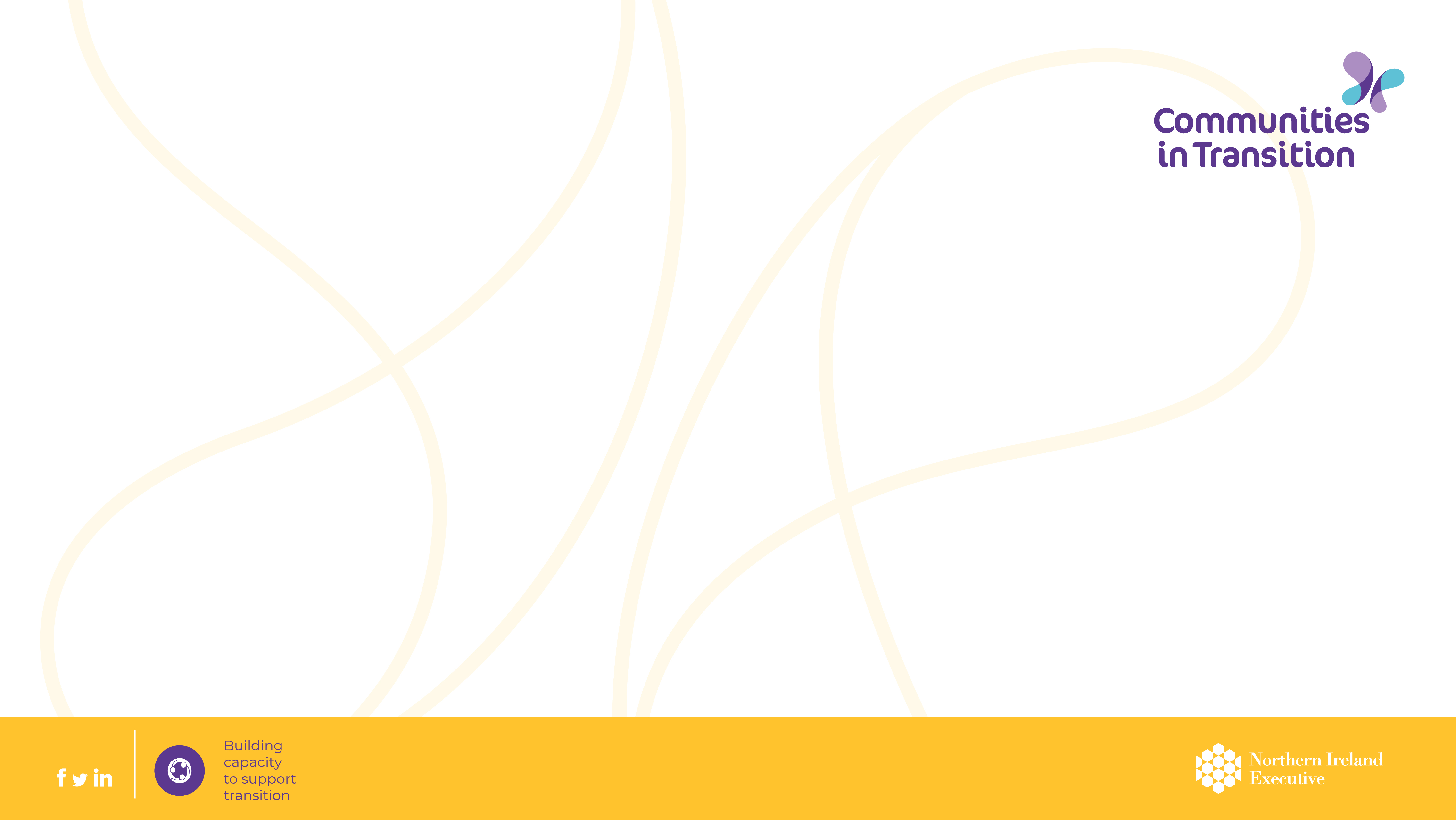 Theory of Change
Engagement around these issues identified a number of themes for intervention.

Health & Wellbeing: Acceptance that drugs and addiction were key drivers for exploitation of communities and recruitment of individuals. Early signs of issues are often difficult to spot and interventions can come too late

Community Safety: Low levels of confidence in the PSNI and lack of understanding of the criminal justice system can lead to an adversarial relationship which can see others claim to ‘police’ communities

Cultural activities: Widespread perception that apparent dominance of paramilitary involvement in cultural activities reinforces the level of control they have in areas
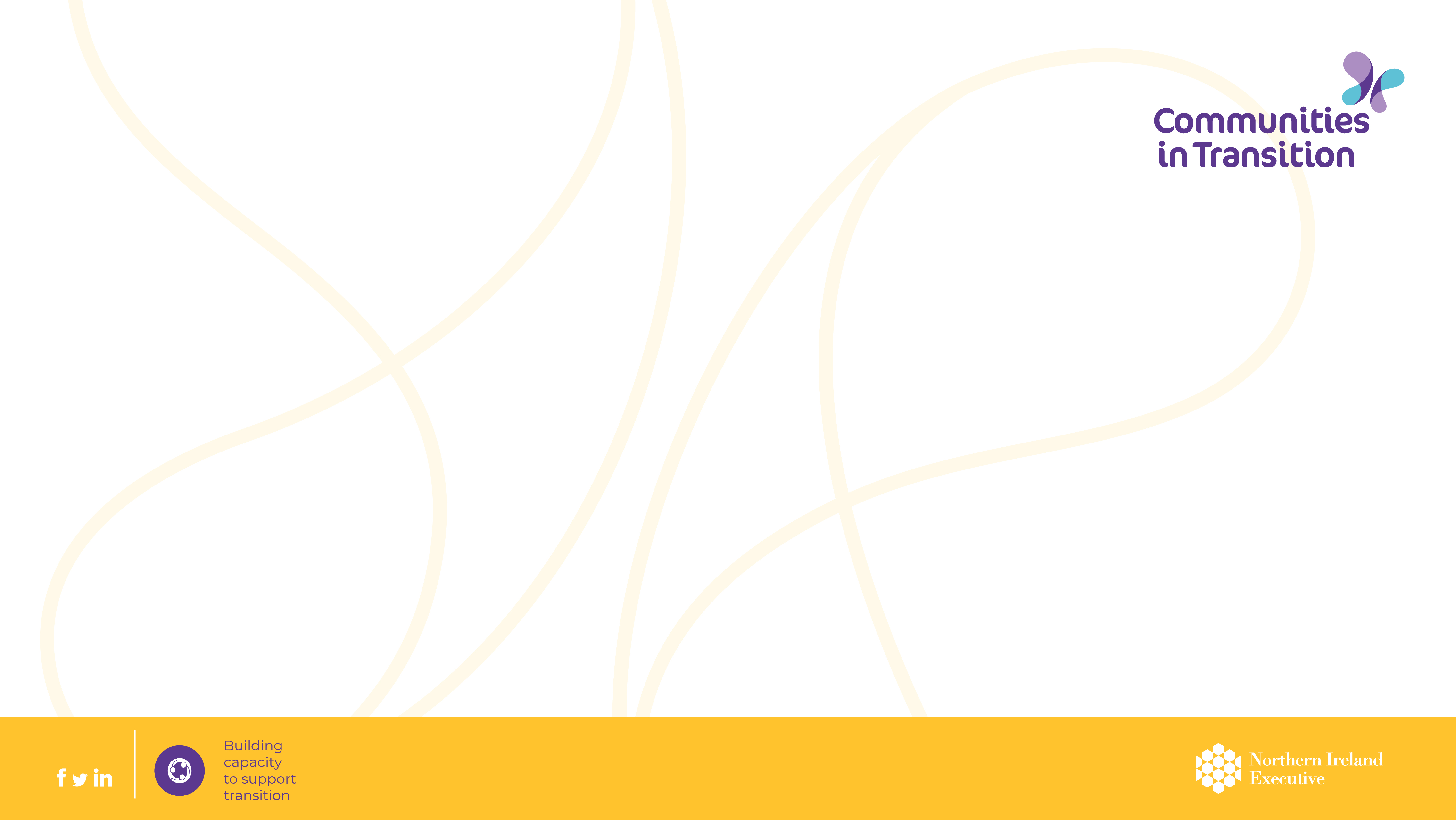 Theory of Change
Youth provision: Young people were noted as being particularly at risk of being drawn into criminal behaviour in all 8 areas, even though there is significant funding of statutory and community-based youth interventions

Community Development: Capacity in some areas is particularly low or fragmented which creates a void where more malign elements can step in to claim to speak for the community

Personal Transition: A challenging theme which seeks to support those who are most at risk of becoming involved in paramilitary or criminal behaviour.  There is an acceptance though, that these individuals often present with complex issues and need significant tailored support from numerous agencies
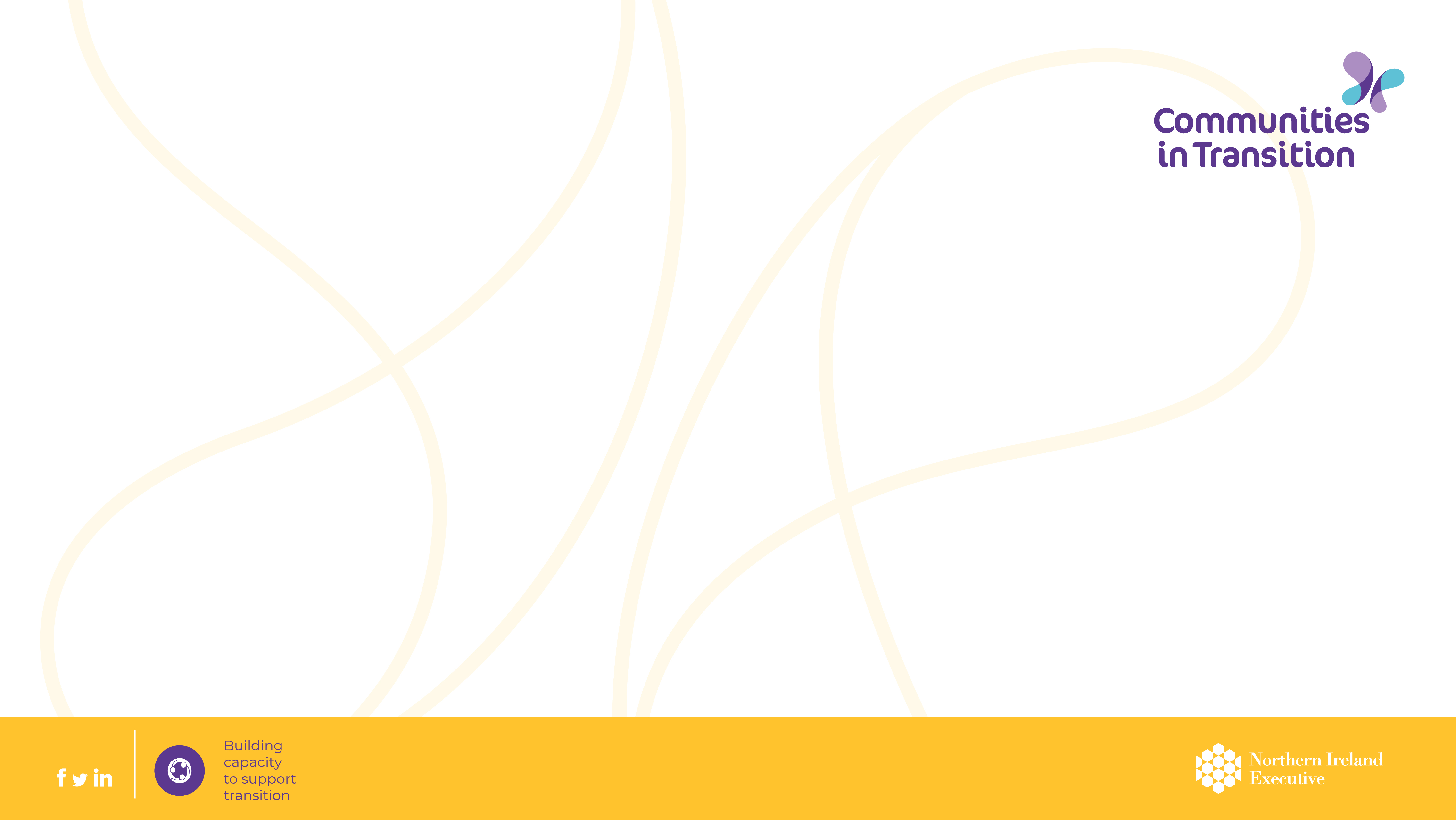 Theory of Change
Support Ex-Prisoner Supports: Despite commitments over the past 20+ years, there is a sense that members of the ex-prisoner community and their families have not been able to fully re-integrate to society.  There is a risk that criminal elements could exploit this perception by claiming that peaceful means have not accrued benefits for those involved

Restorative Practice: Broad support across all 8 areas for more use of restorative methodologies including schools, statutory bodies, etc. to prevent the escalation of local issues

These themes are varied and don’t apply in all areas.  Interventions are tailored to meet the priorities within individual areas.
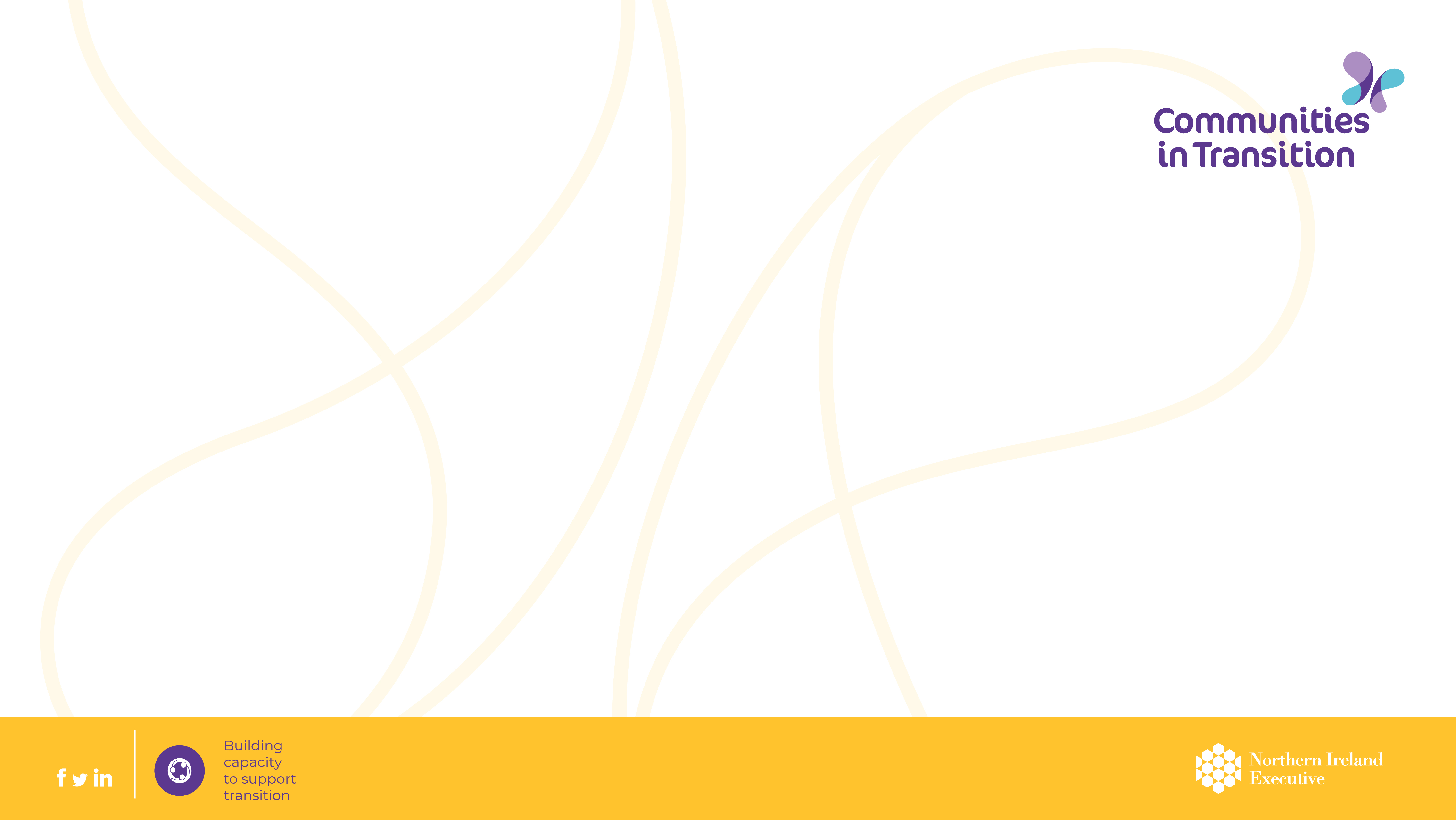 Theory of Change
Interventions supported through the Communities in Transition are focused on these core themes and how impact can be achieved through them. The approach taken in developing projects has three core elements:

Increasing participation: Empowering more people to take an active role in community life, increasing the agency of voice of the community overall

Developing skills: Building the skills, knowledge and confidence of those who live and work in these communities

Improving collaboration: Appreciate and build on positive work within communities with support from statutory bodies to achieve sustained impacts
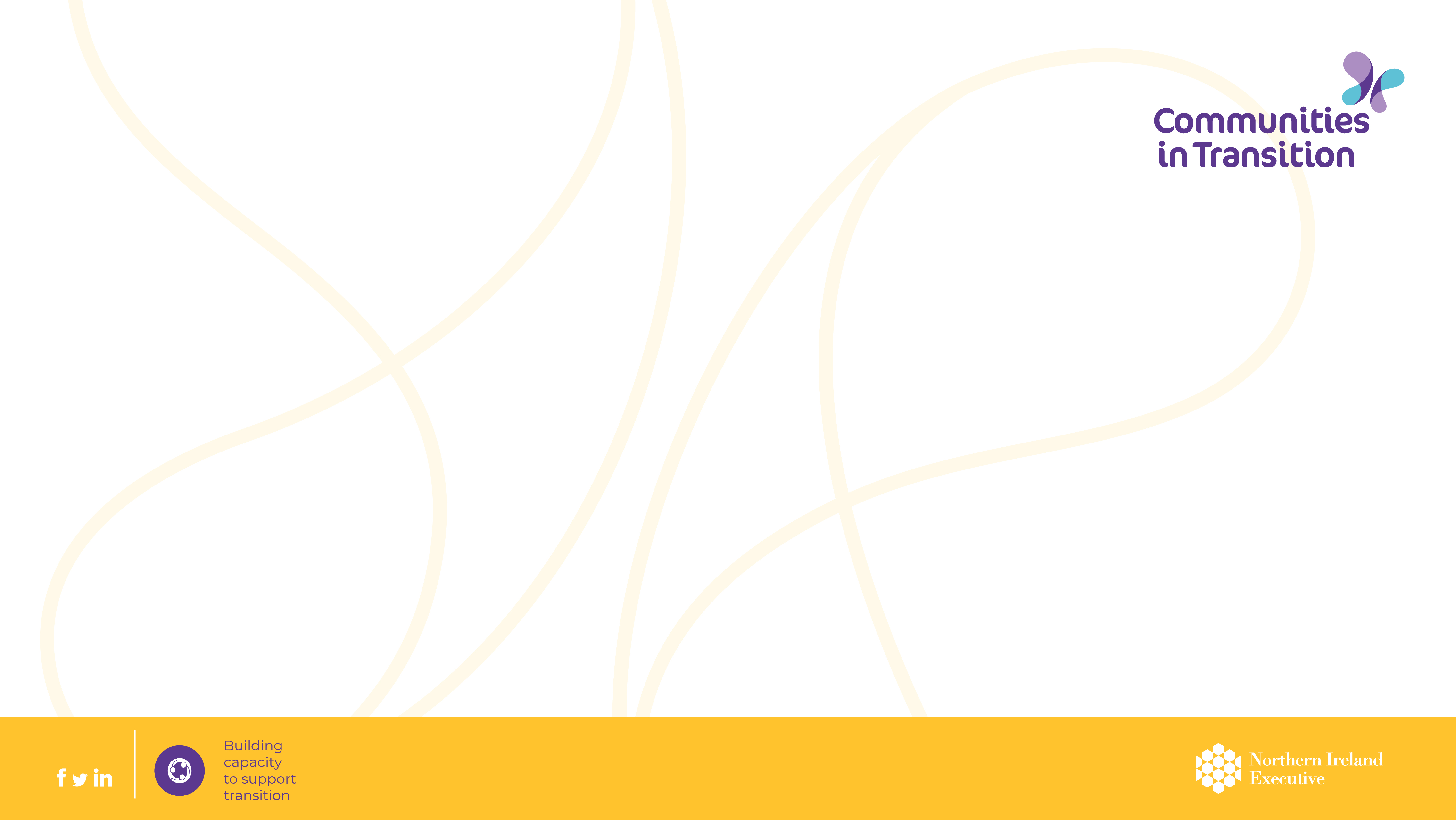 Achieving Impact
It is the combination of what we deliver and how we deliver it that will achieve a lasting impact – we recognise that this will take time and progress through a number of stages:

Enable: Project activities are supported to ensure that the community is fully involved in addressing underlying and barriers to participation

Empower: Projects will take an assets-based approach.  Opportunities will be sought to support local engagement initiatives and build connections with other funders.

Embed: Good practice identified through the Project is sustained to transition communities into confident, resilient, accessible places, free from coercive control
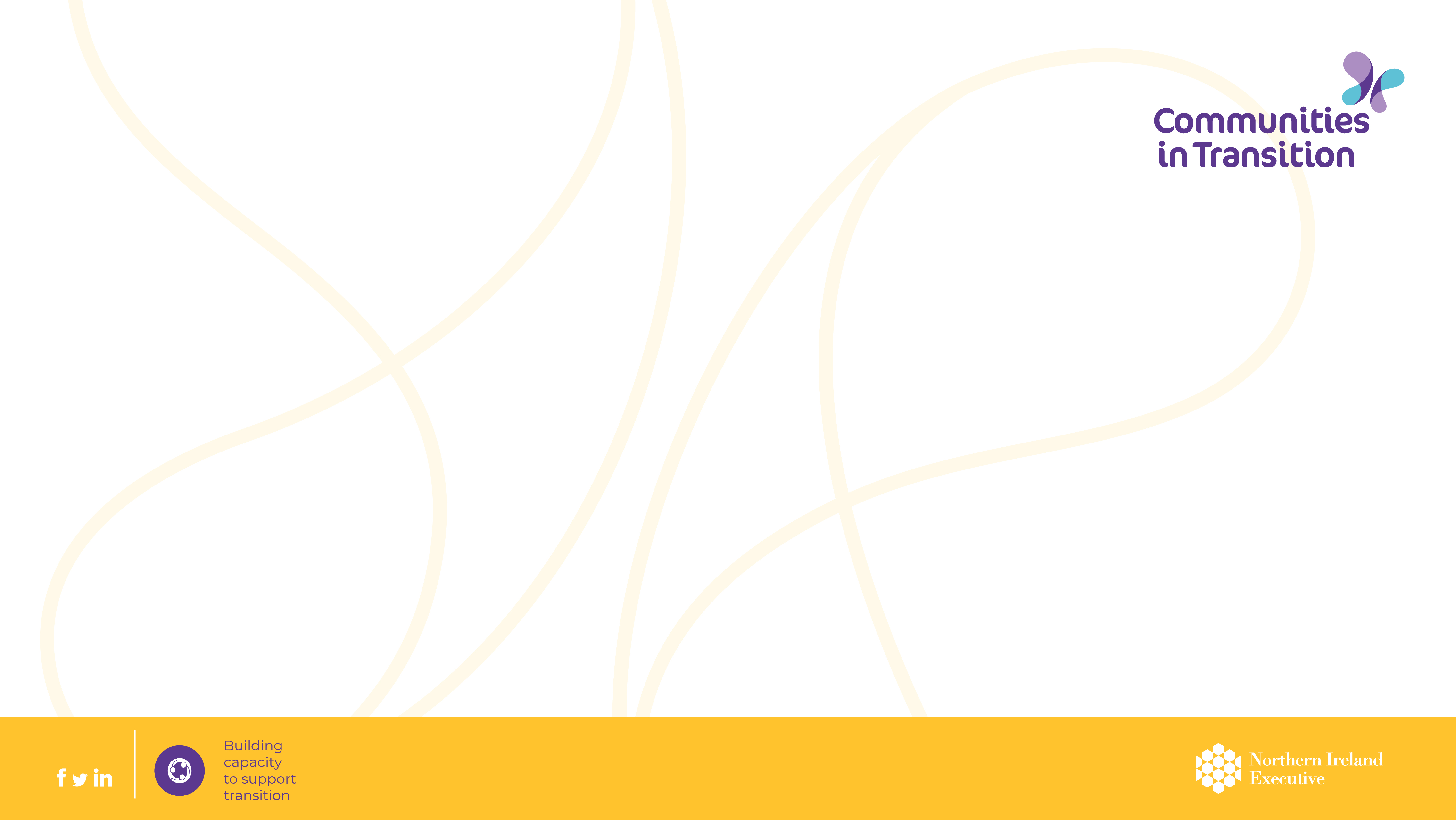 Achieving Impact
Projects supported through the Communities in Transition Project should be clearly focused on these issues and these core themes

We must all continue to challenge ourselves throughout delivery to ensure that the activities we are involved in have the potential to address the underlying issues and achieve positive outcomes

There will be more qualitative evaluations across the areas of focus on an ongoing basis during this phase to assess how we are changing areas

The Project will link – and be asked to demonstrate impact – to the Tackling Paramilitarism Programme benefit ‘Increase in Community Resilience’
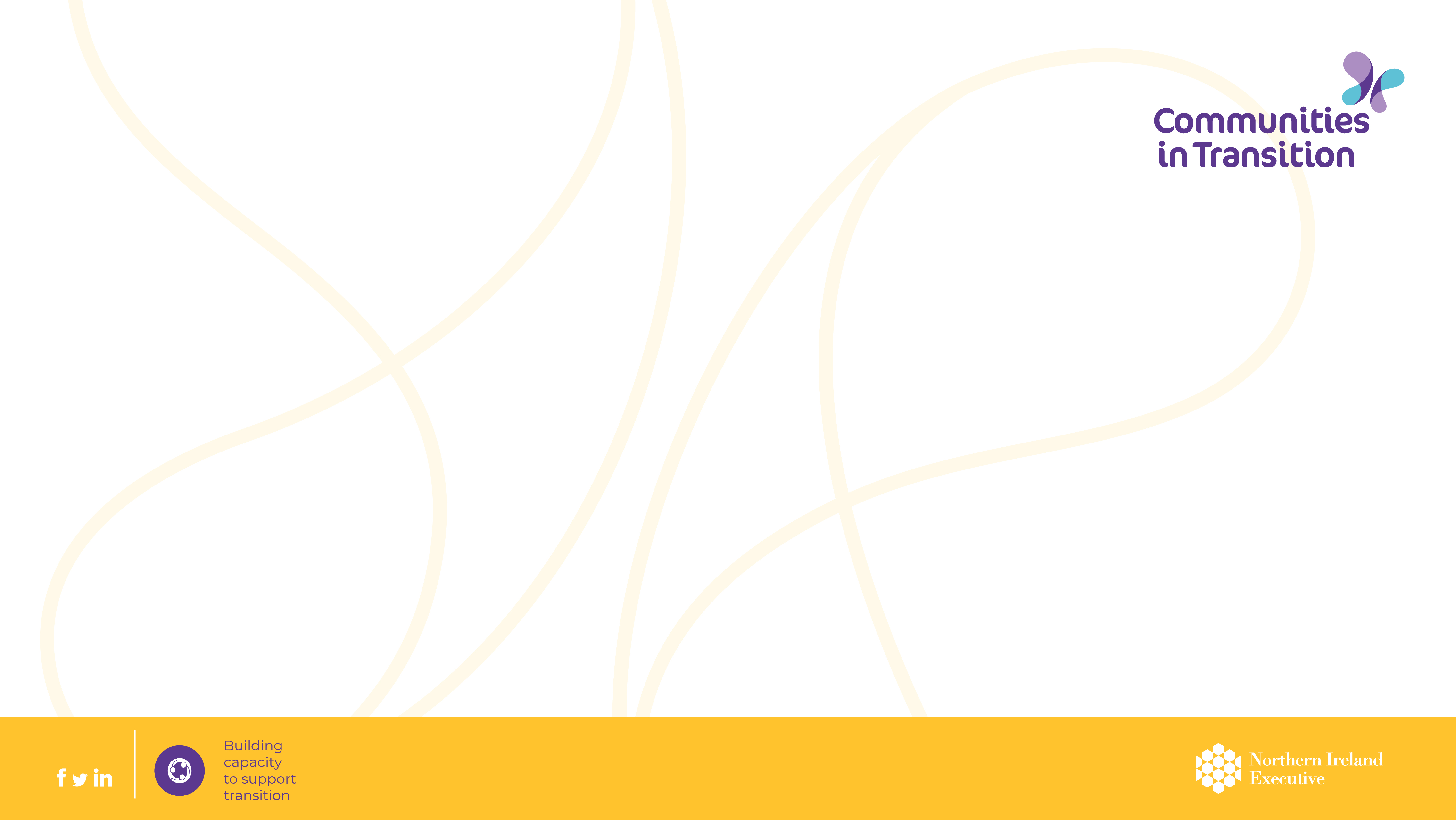 Communication
With thanks to feedback from our current delivery partners and wider stakeholders, we have developed a core Communities in Transition brand that will be implemented from the start of all Phase 2 projects

The branding will help improve visibility of the Project across local areas and ensure it has a clear and distinct presence

A communications protocol will form part of new contracts to ensure the positive impacts being achieved by projects are recognised and celebrated
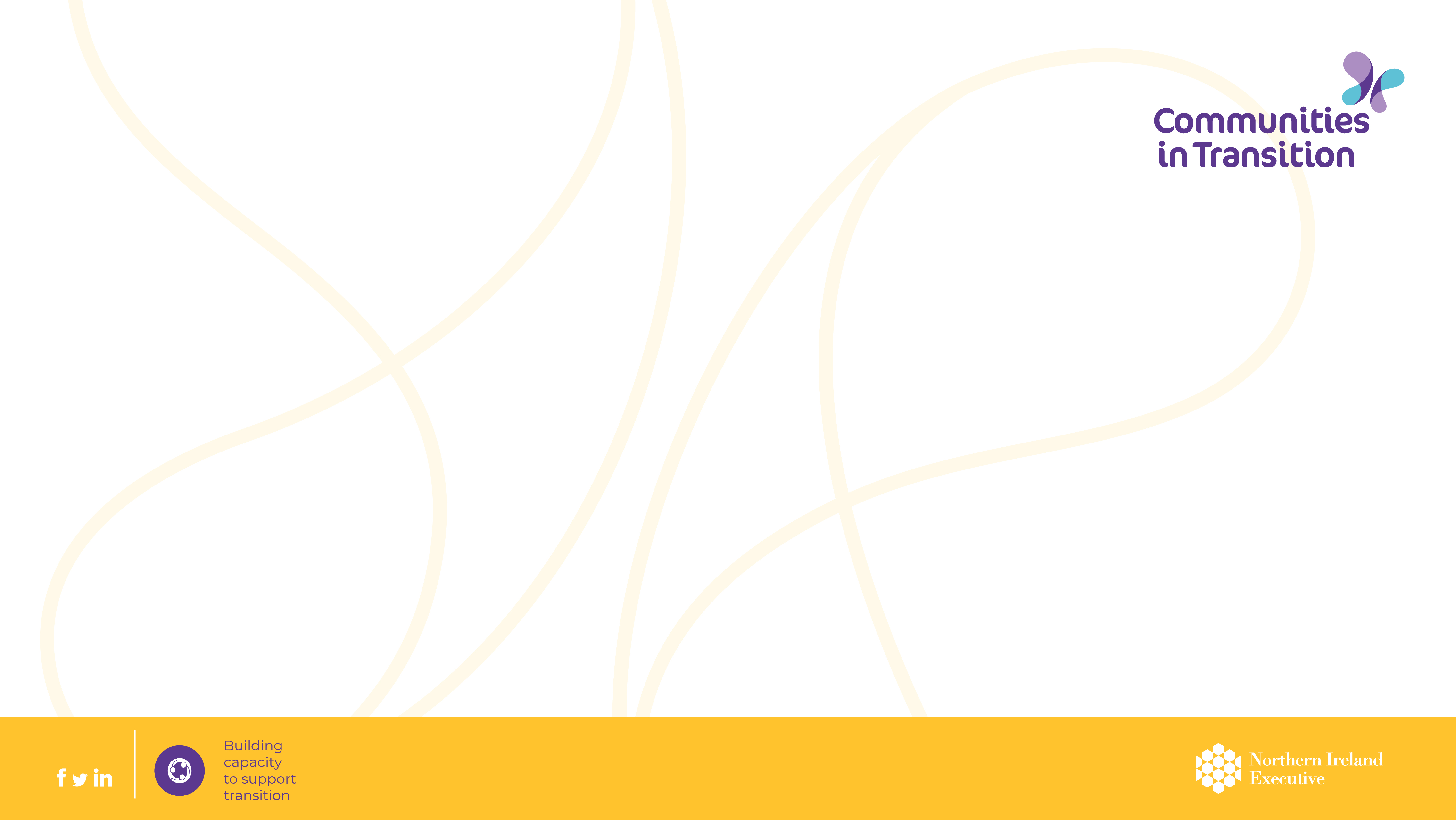 What were the priorities in 
East Belfast? (1/2)
Health & Wellbeing issues identified as a driver for criminality, particularly in relation to drug dealing, extortion and illegal money lending 

Lots of capacity building projects in the past, but a sense that some local groups hadn’t been able to access these

Arts & Culture activities focused on individual’s concerns that key events can be perceived as less about celebrating the area’s history and more about antagonising others
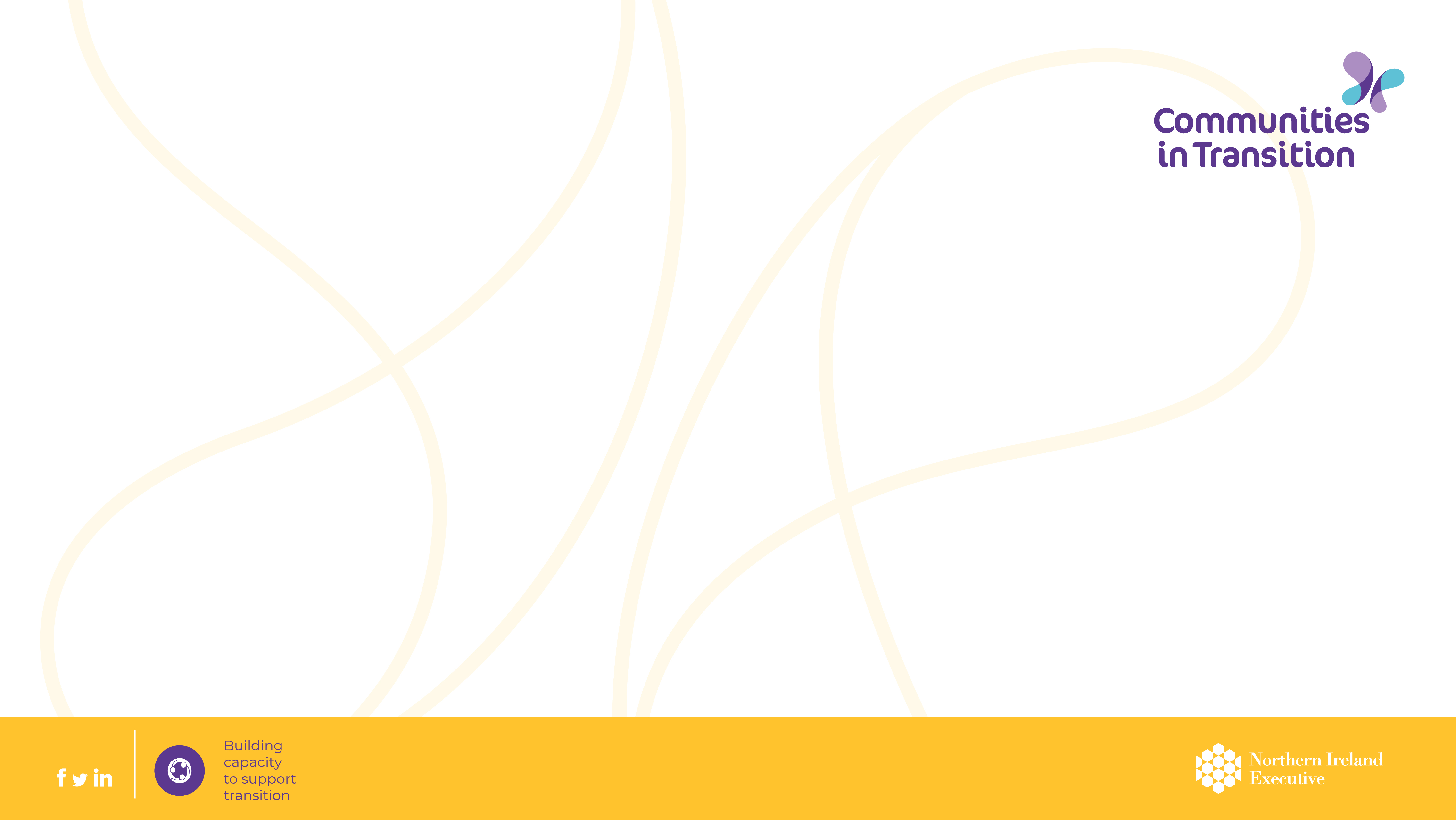 What were the priorities in 
East Belfast? (2/2)
Young people identified as being particularly at risk of recruitment by paramilitary organisations

Need for Restorative Practice and Restorative Justice to empower communities to take an active role in resolving local issues

Isolation and marginalisation of the Ex-Prisoner community
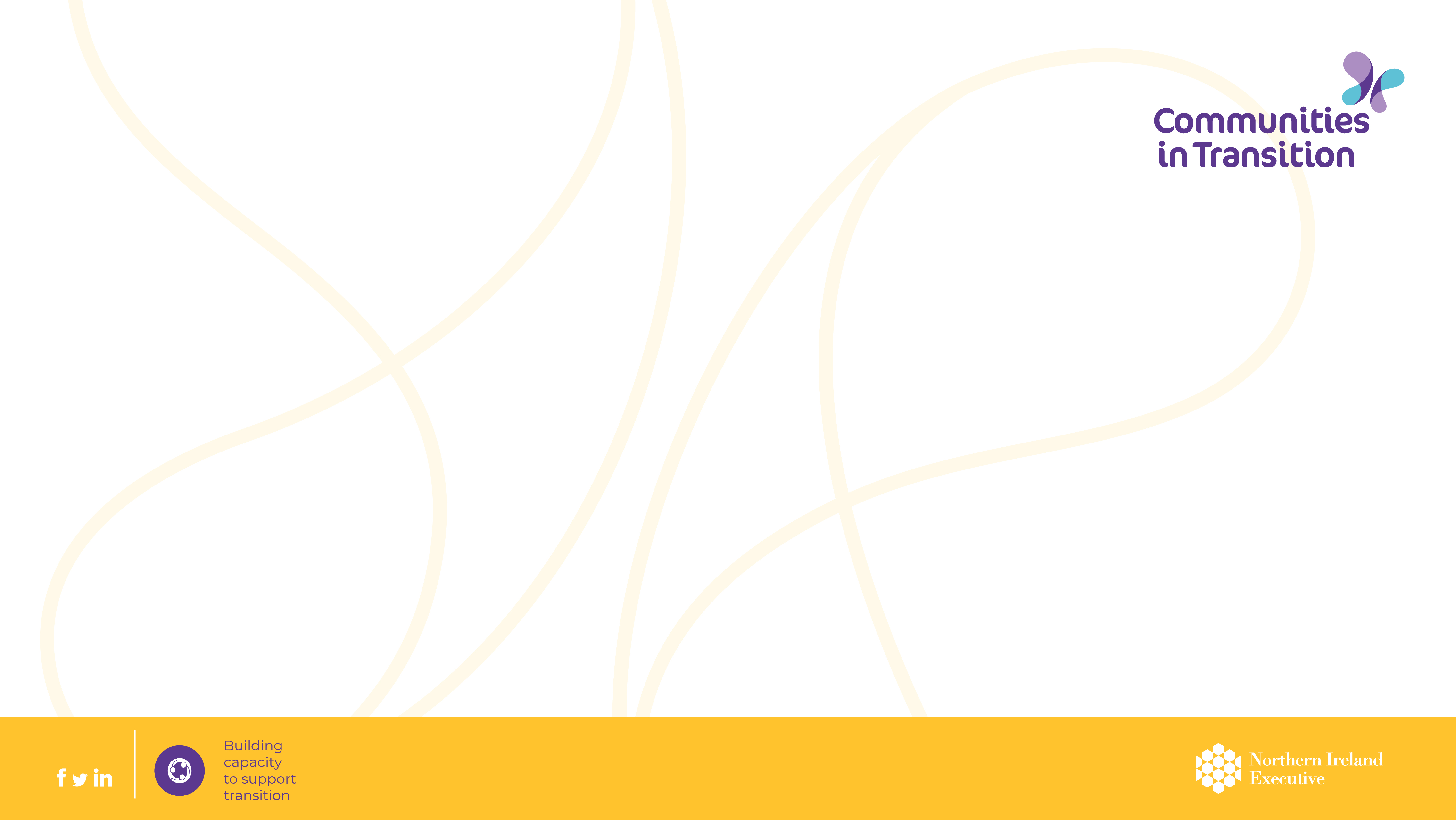 Delivery during Phase I
During Phase 1 the following projects were delivered:

Community Development 
Health and Wellbeing
Arts and Culture 
Raising Aspirations for Compulsory School Age Children (continuing into Phase II)

Regional Restorative Practice (continuing into Phase II) 
Regional Personal Transition (continuing into Phase II)
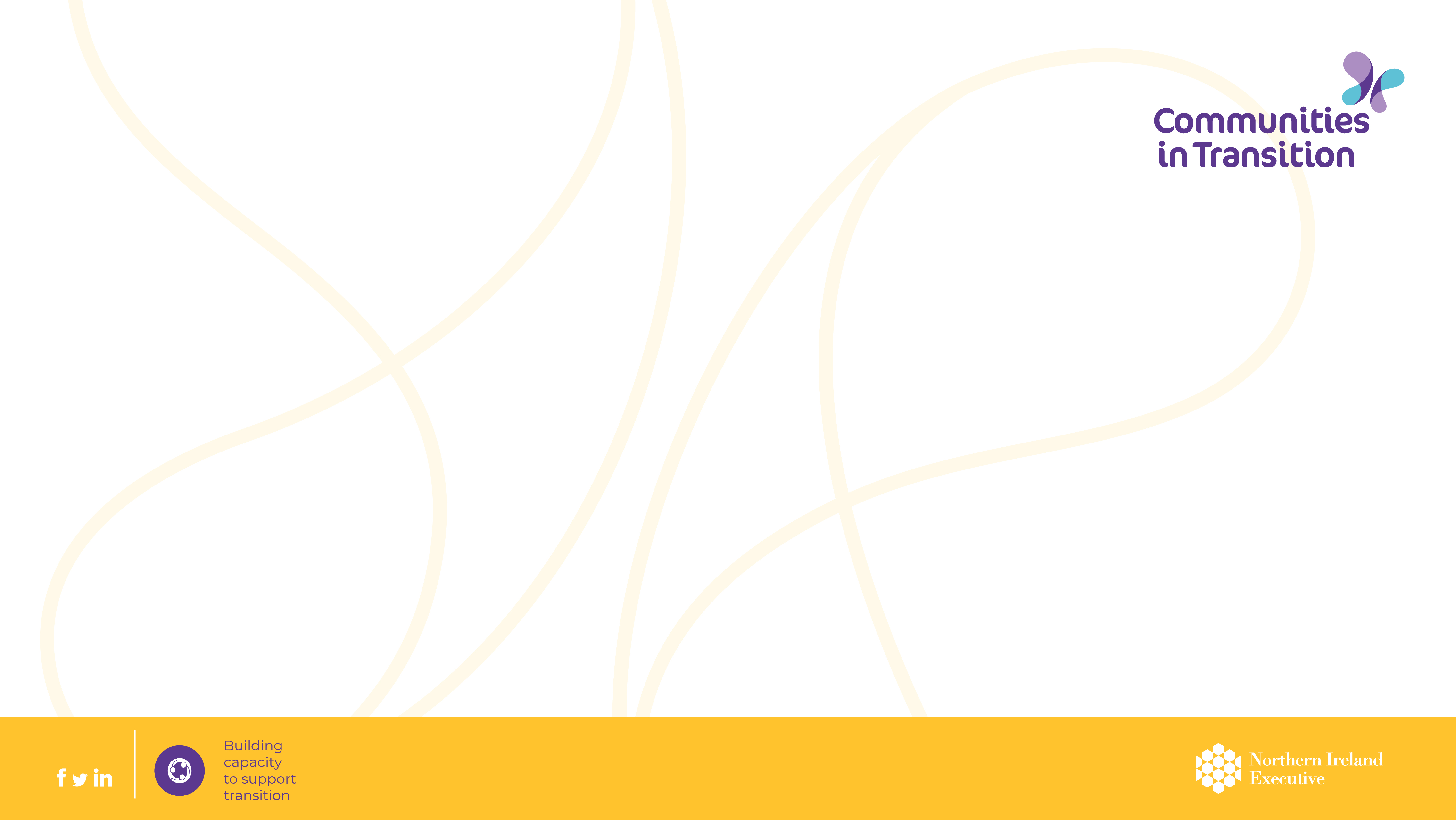 Tackling Paramilitary Activity, Criminality and Organised Crime Programme
The Communities in Transition Project is just one aspect of the NI Executive’s Action Plan on Tackling Paramilitary Activity, Criminality and Organised Crime

The Programme funds a wide variety of activity, such as policing responses, dedicated women’s programmes, and a number of youth interventions – to name a few

Achieving a lasting impact on these issues will require all parts of the Programme working together
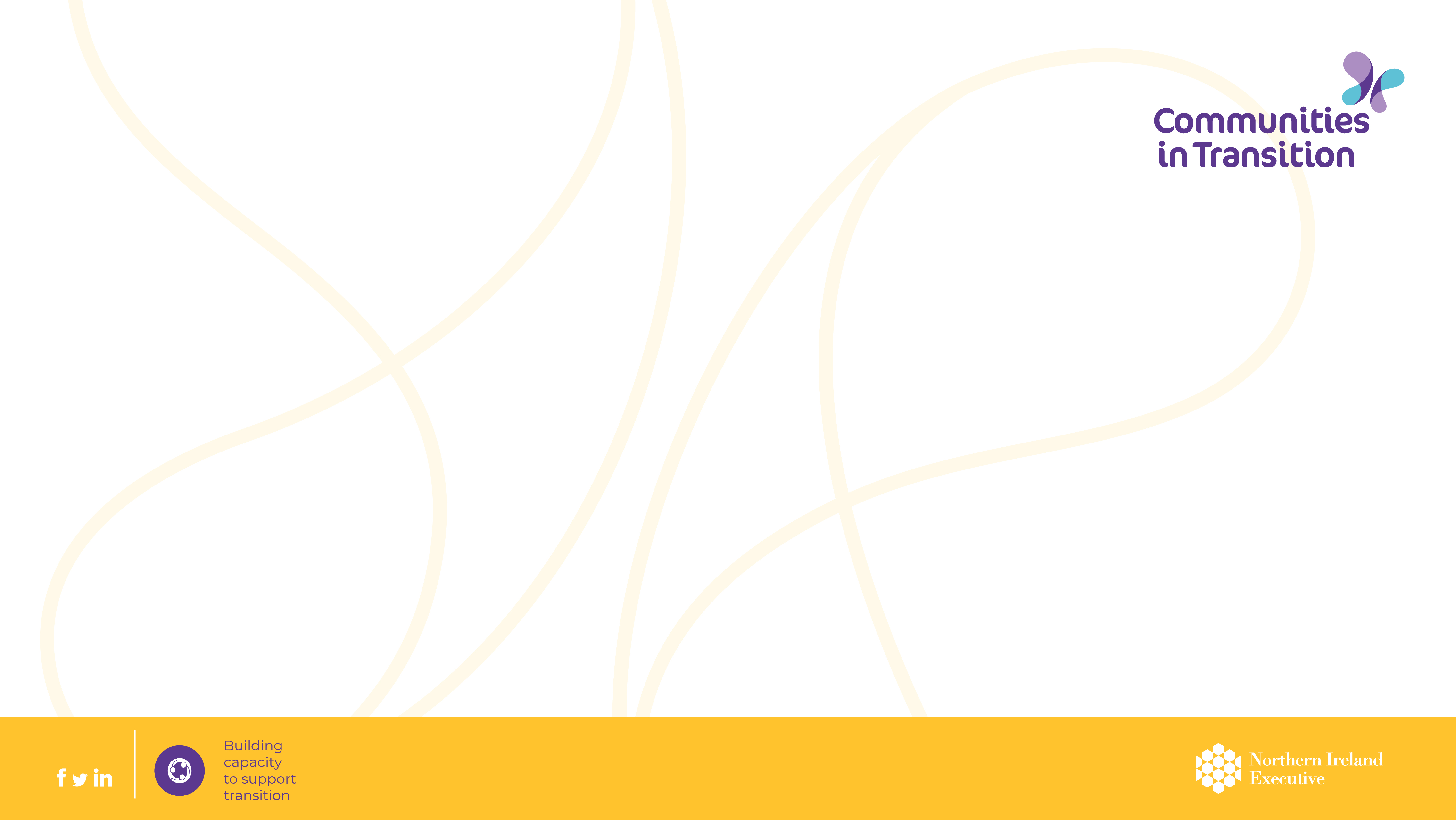 Phase 2 Overview
In July 2020, the NI Executive agreed in principle that subject to budget availability the Tackling Paramilitary Activity, Criminality and Organised Crime Programme should be extended to support delivery from April 2021 – March 2024

Following discussions between the NI Executive and HMT, a budget for the Programme was confirmed in late February 2021

The Communities in Transition Project will be supported through a contribution of £10m over three years

We will continue to work with Ministers to identify other funds that could be accessed to augment this allocation and support further delivery
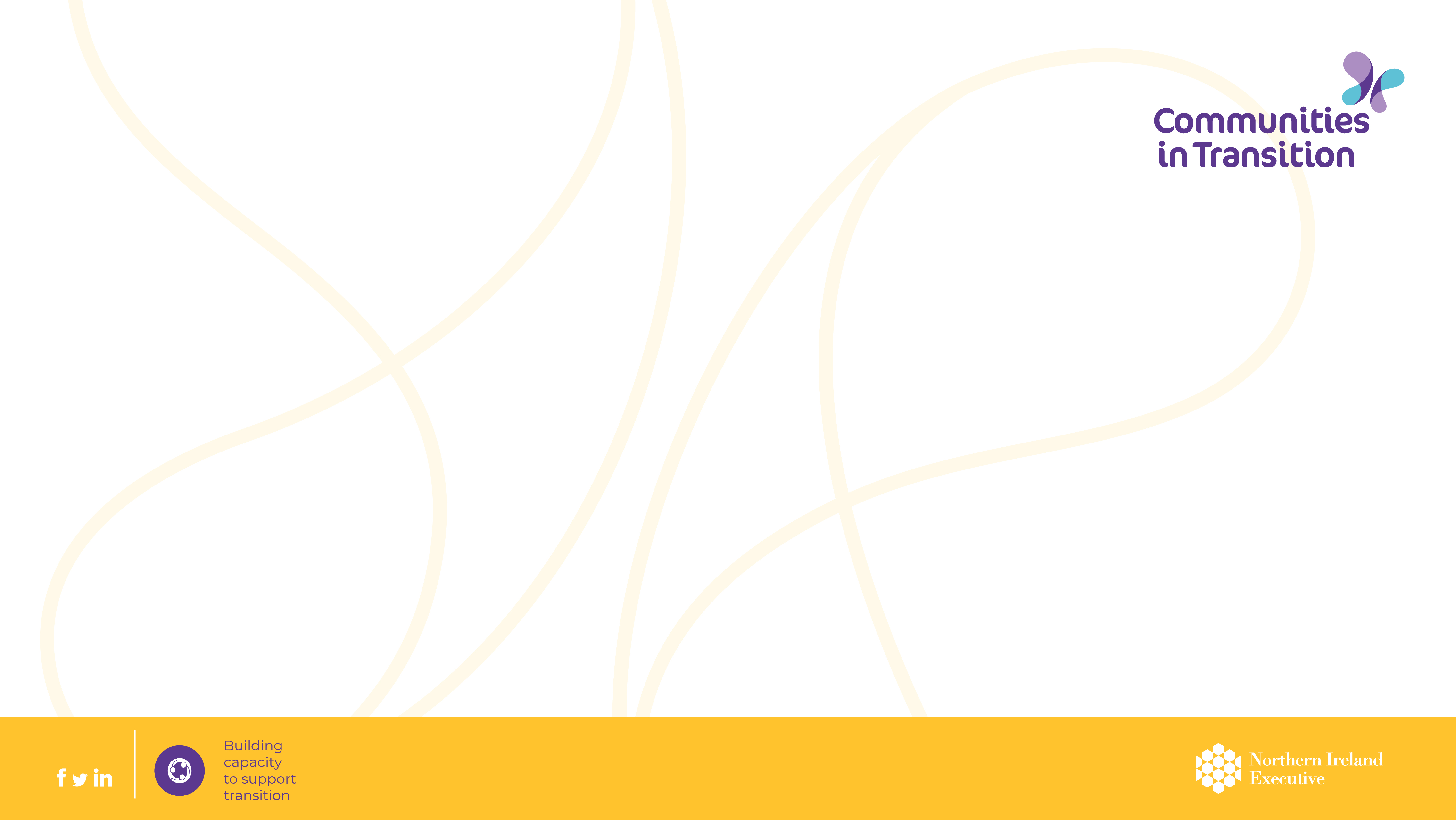 Plans for East Belfast – Phase II
Health & Wellbeing
Community Safety & Policing
Culture & Identity

The following projects were commissioned in Phase I and have slightly longer contracts which will continue into Phase II:

Raising Aspirations of School Age Youth
Regional Restorative Practice
Regional Personal Transition
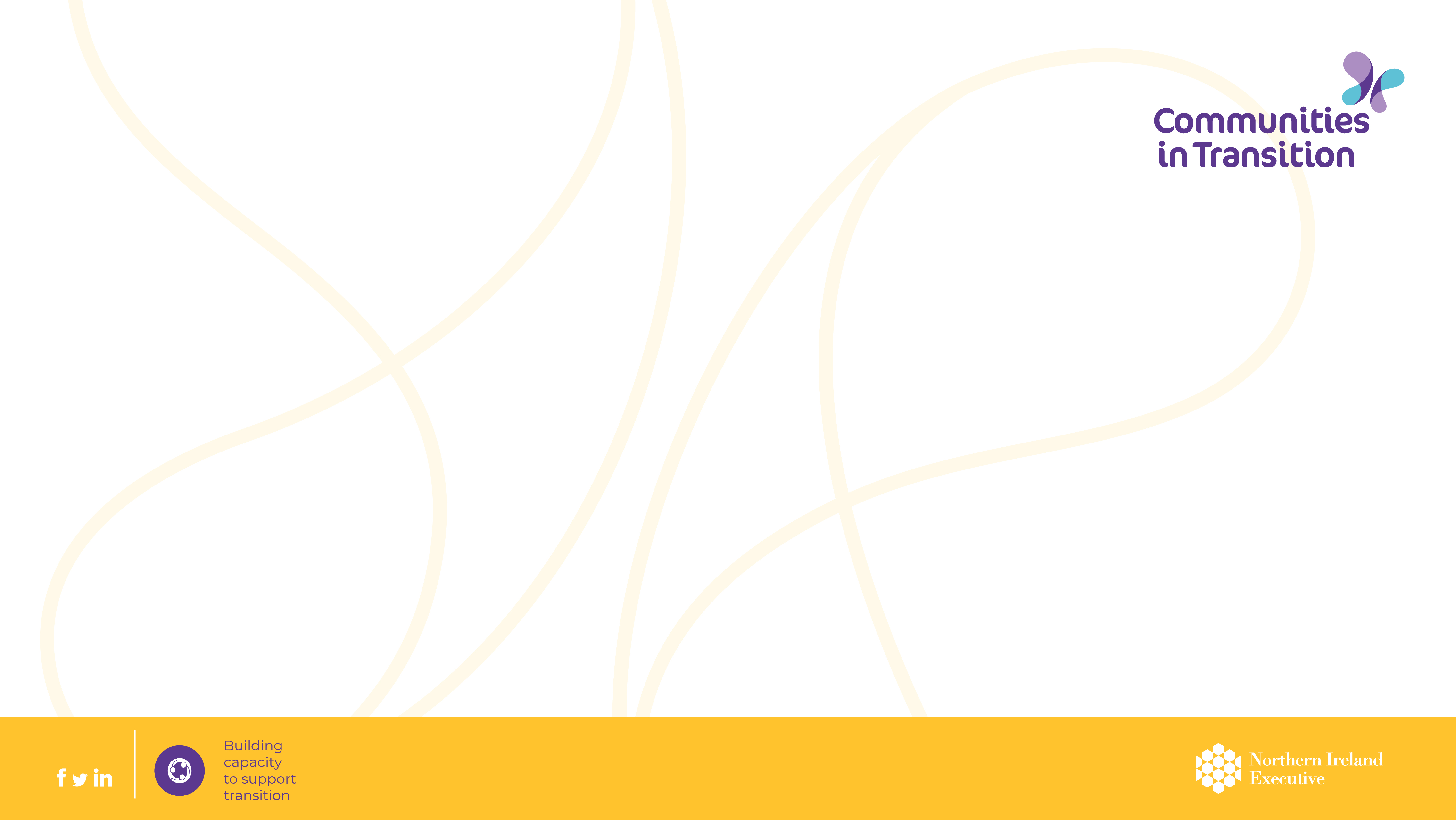 Health & Wellbeing
Phase 2 of the project will:

Provide ongoing development and support to community champions and befrienders recruited in phase 1 to play a positive role in the community

Include flexibility for the delivery partner to establish the key health and wellbeing issues in the community and respond appropriately

Provide support for one to one targeted interventions where required
 
Estimated contract value - £120k per annum
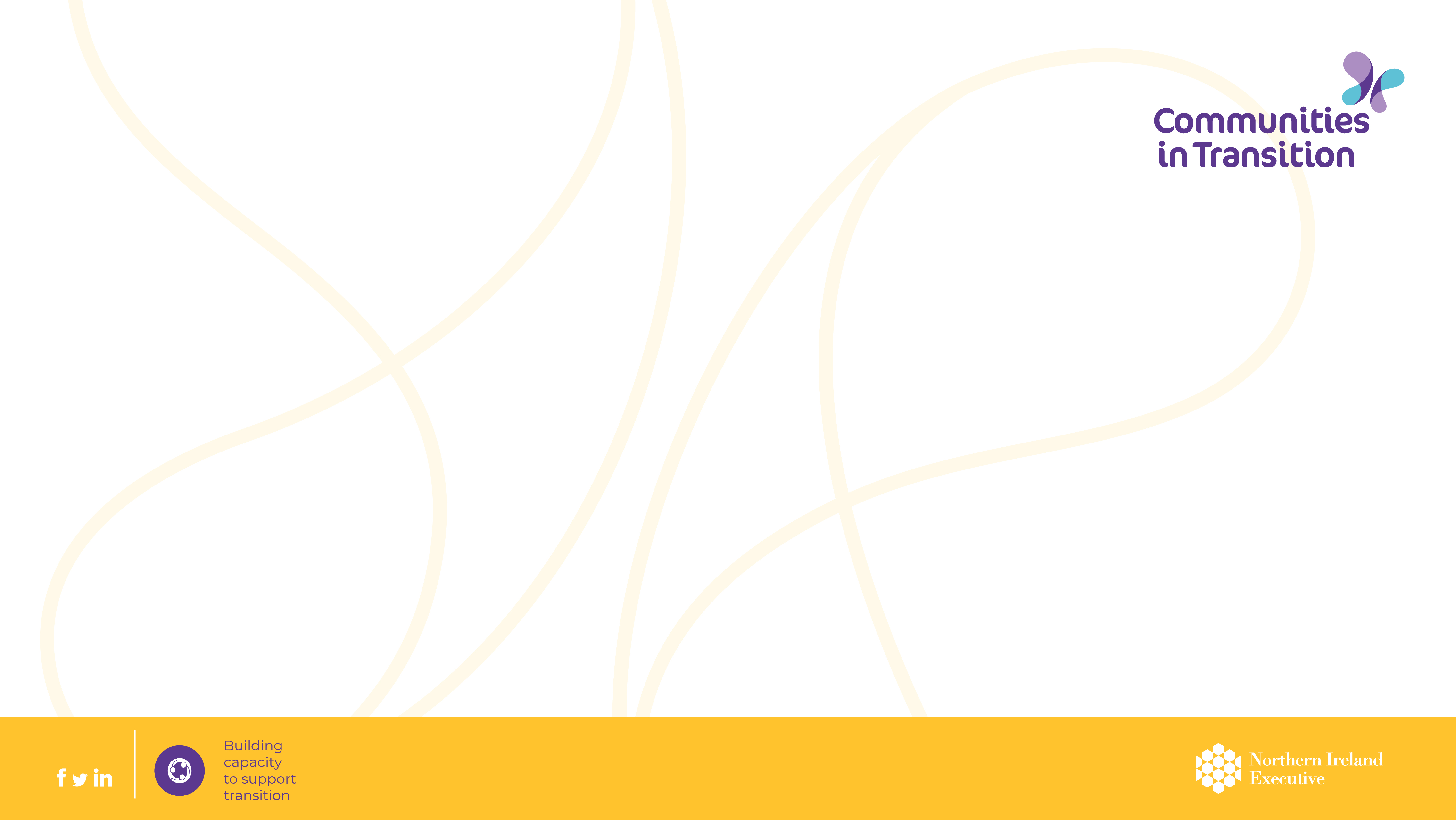 Community Safety and Policing
This project will:

Provide support to establish a local community safety forum in East Belfast

Focus on community safety issues linked to the impact of Paramilitarism and coercive control in the area

Allow flexibility for the delivery partner in partnership with the community to identify the most appropriate response

Estimated Contract value - £100k per annum
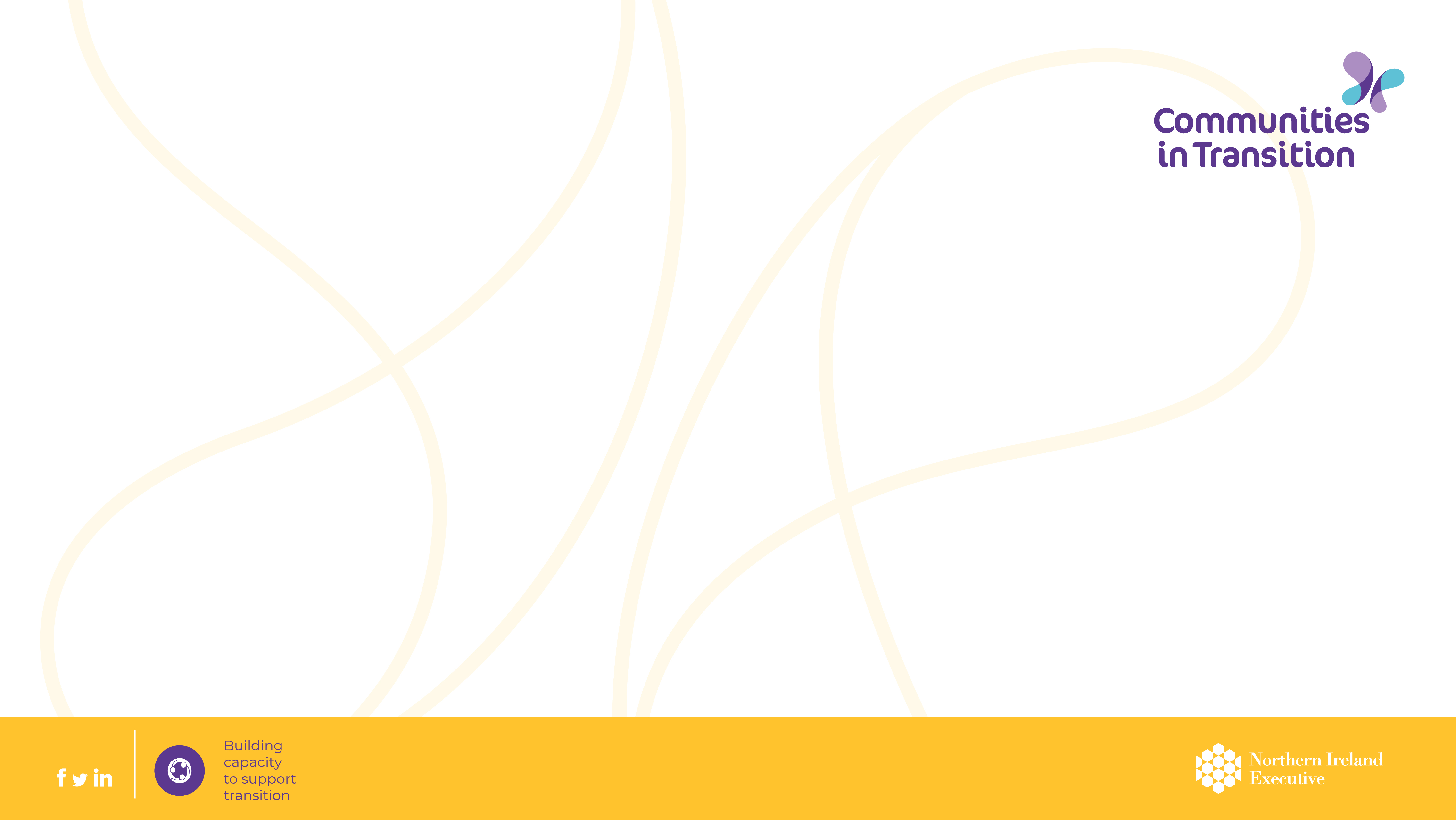 Culture & Identity
Phase 2 of this project will:

Provide an opportunity to promote a positive narrative of PUL culture and identity




Estimated contract value – TBC (project still in development)
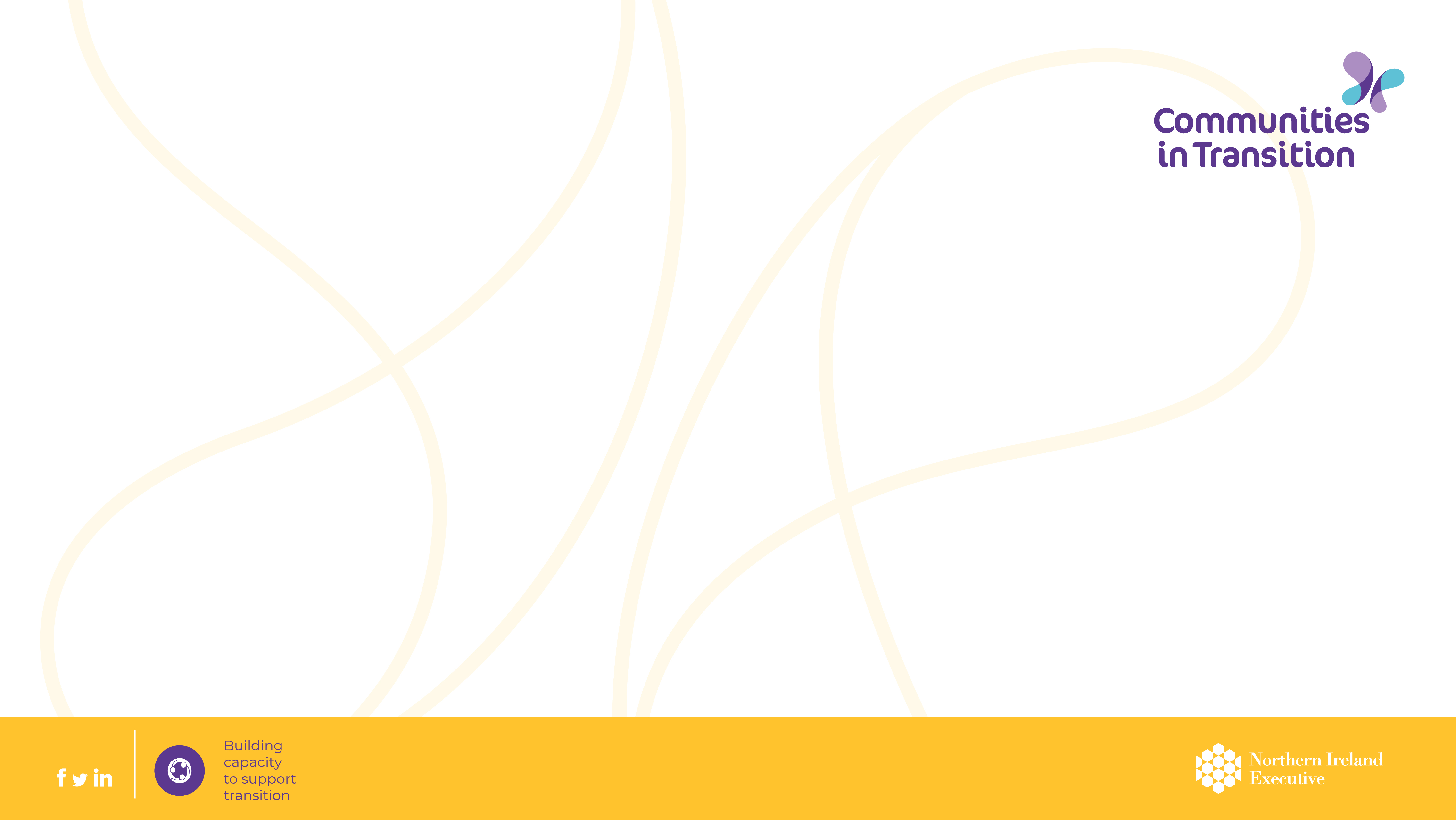 Raising Aspirations of School Age Youth
Current project will continue until December 2021 and is currently:

working with 4-16 year olds and their parents to improve the educational attainment of children

Raising young peoples aspirations in terms of employment for the future

Contract value - £107,000 per annum
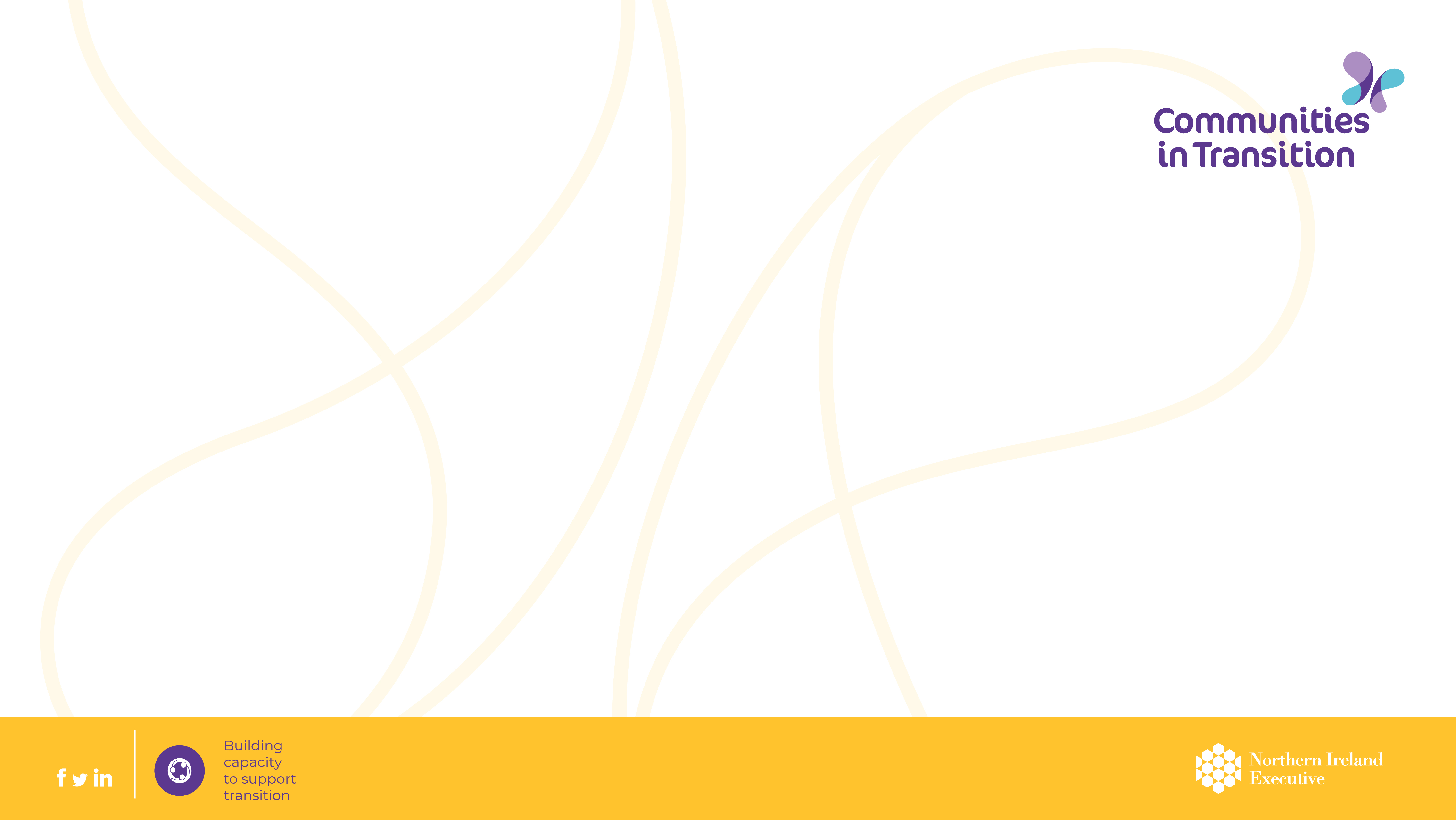 Ex-Prisoners Support Programme
Project will continue until March 2022 and is currently:

Working towards building acceptance of ex-prisoners in the community and realise the positive contribution to society they have to make

Providing support services including advocacy, welfare rights and mental health support

Contract value - £110,000 (covers 4 areas)
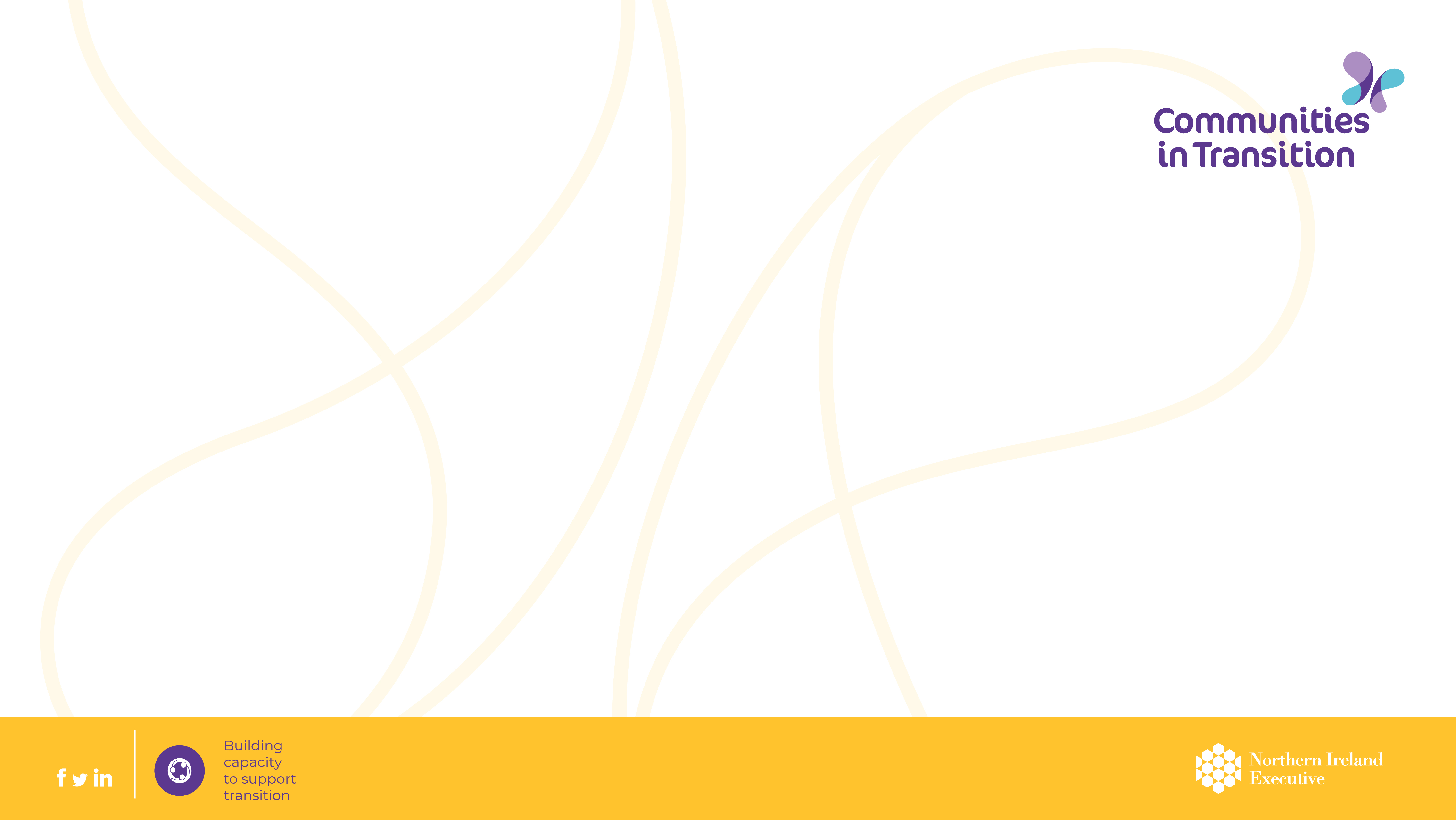 Restorative Practice
The Regional Restorative Practice Project runs until August 2021

Named the STARS (Striving Towards A Restorative Society) Programme, it has been delivered across all 8 CIT areas of focus

A separate engagement process will take place over the coming months to establish the key features and timings for a future version of this important initiative
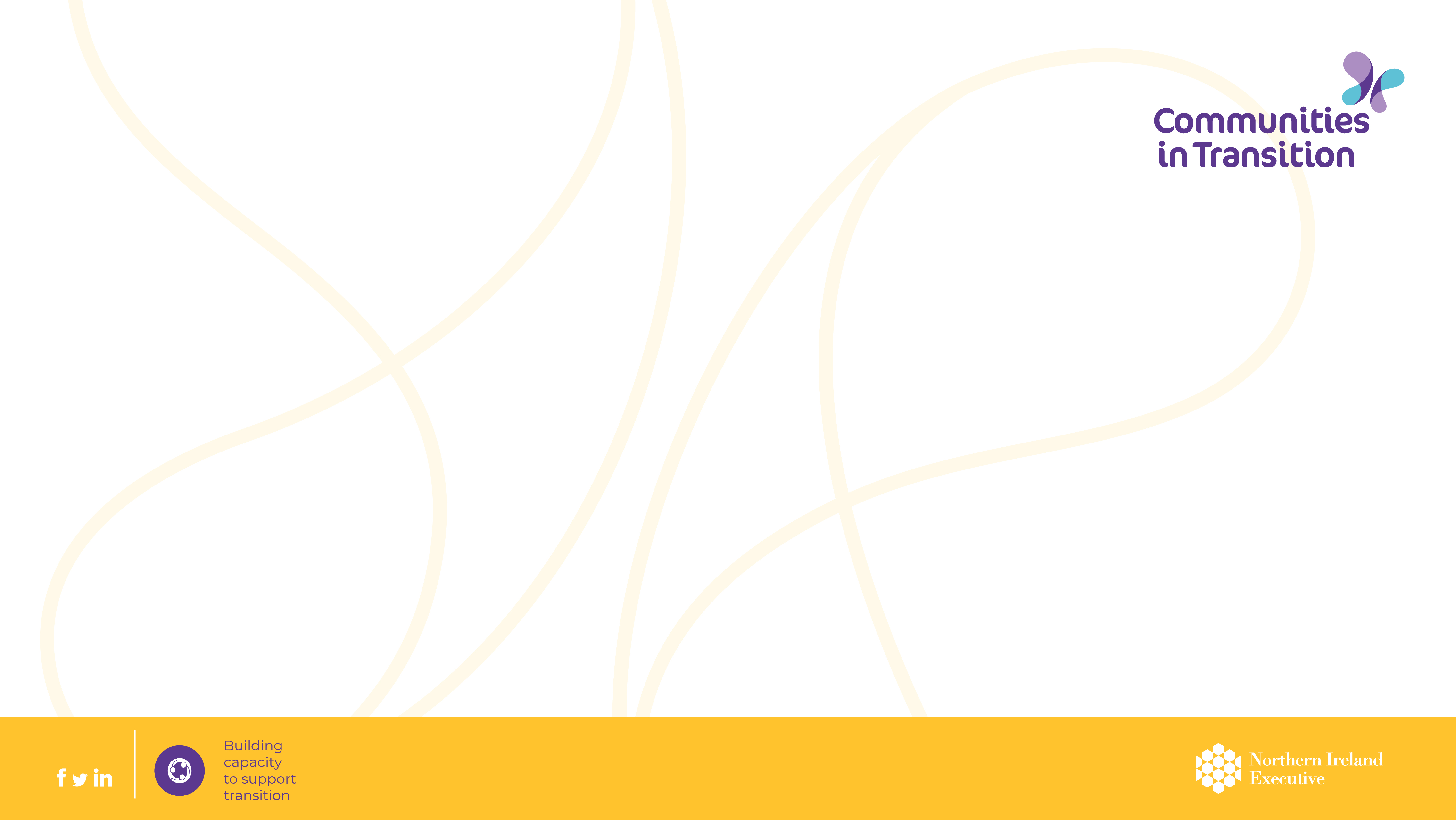 Format of Tender Response
AC1: Understanding of the Community Context

AC2: Key Personnel Experience

AC3: Methodology

AC4: Project Management Approach. This now also includes an optional section on forming partnerships and describing the roles of various partners in project delivery
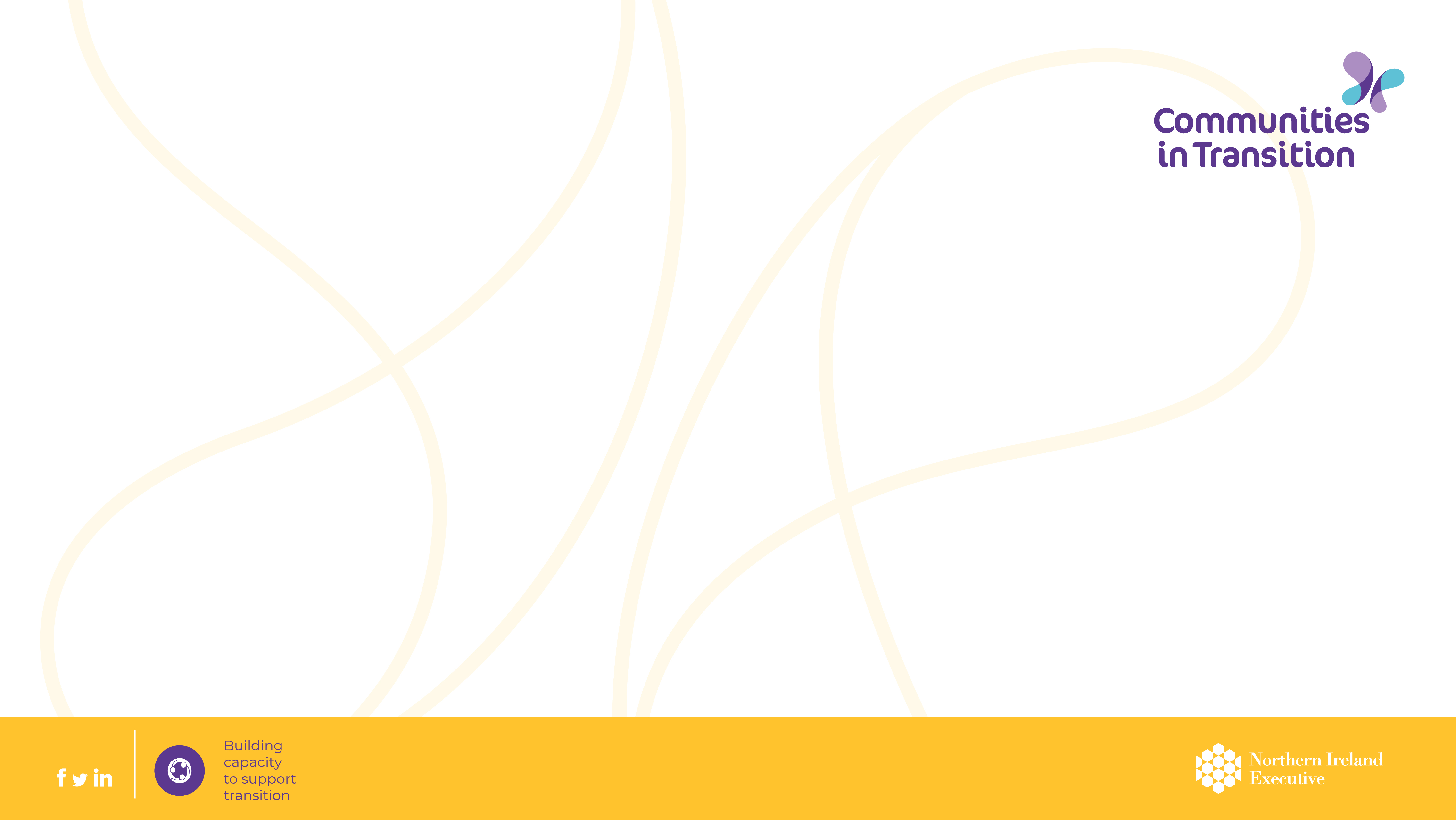 Forming Partnerships and Consortia
The Communities in Transition Project would welcome the formation of partnerships or consortia to assist in project delivery

It is not essential to submit bids in partnership with other organisations, only if it aids the project in a meaningful way

Partners do not have to have attended this session, the tender process is open to any eligible organisation

Contact details to be shared after this session
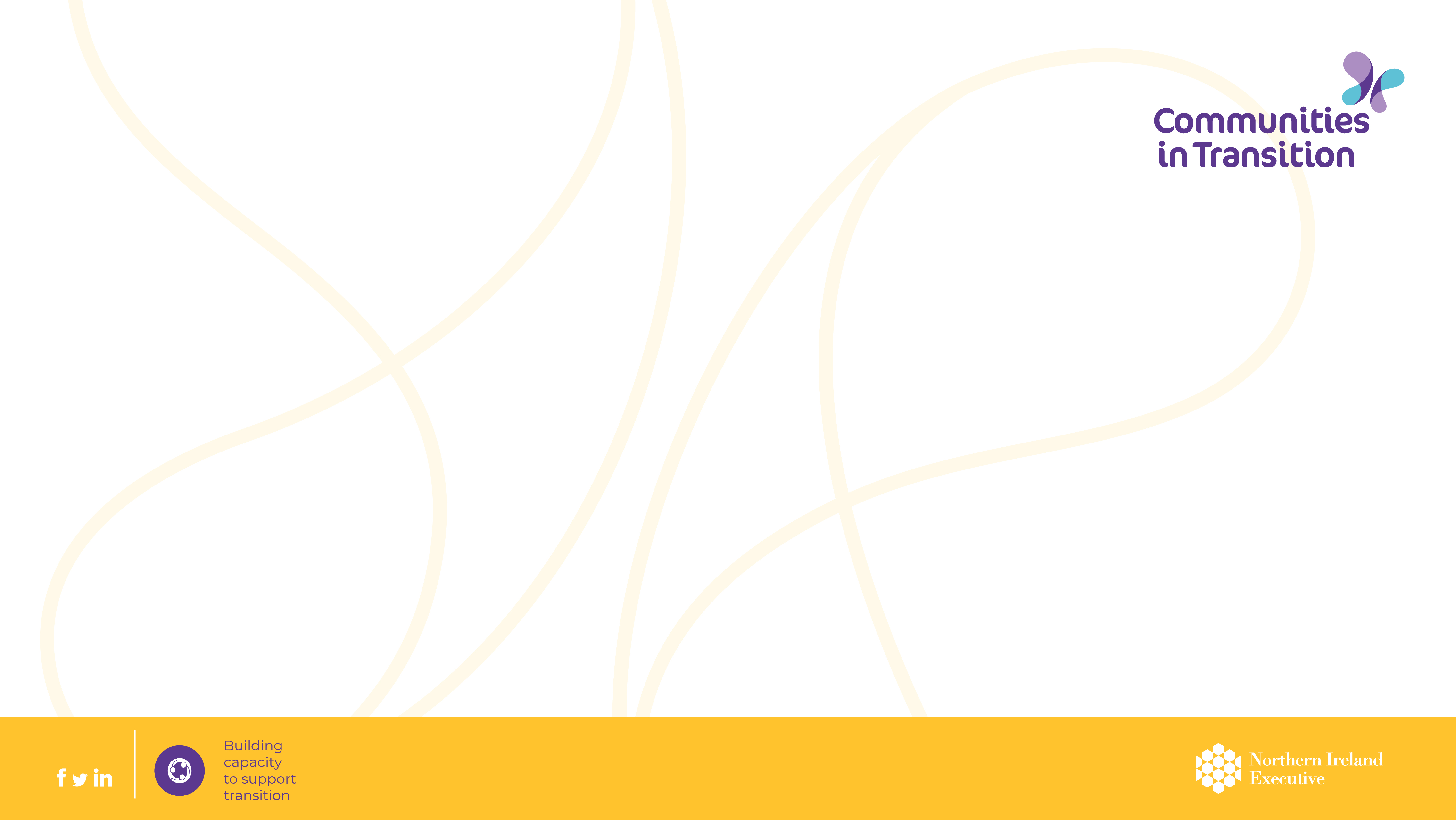 Tender Process
Tenders will be advertised on eTenders NI in mid-May. Anyone who has expressed an interest in the project will receive a notification when the projects have been listed.

Tenders will be open for 4 weeks.

Evaluation will take place within 2 weeks of the closing date of each tender opportunity.

Project commencement is July 2021
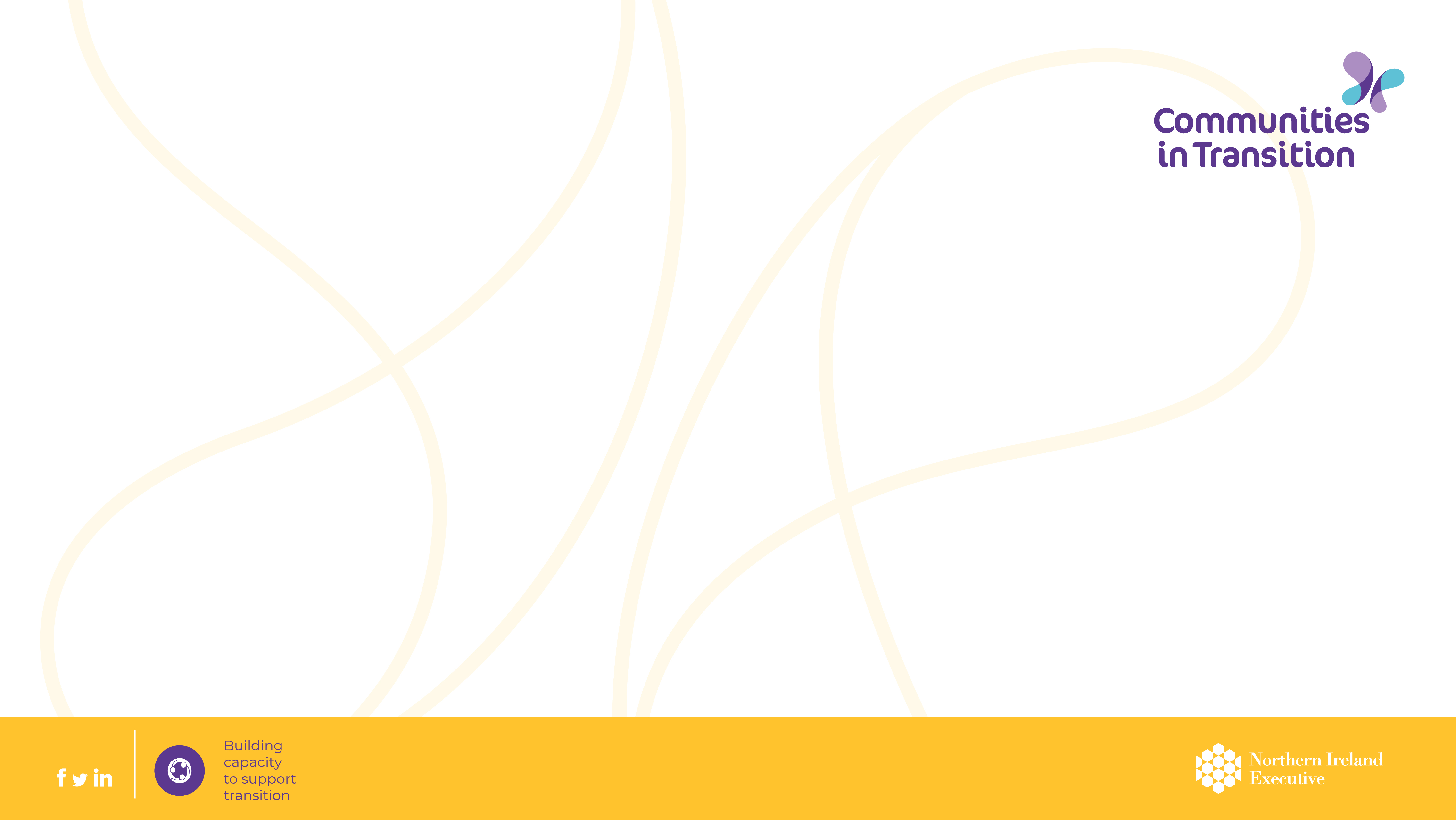 eTenders NI
All Tender opportunities will be advertised on eTendersNI, the public procurement portal used by public sector bodies in NI

Any organisation can register on the portal at https://etendersni.gov.uk/

A user guide on registering for eTendersNI has been developed by the team in TEO

Further support can be provided through the TEO team
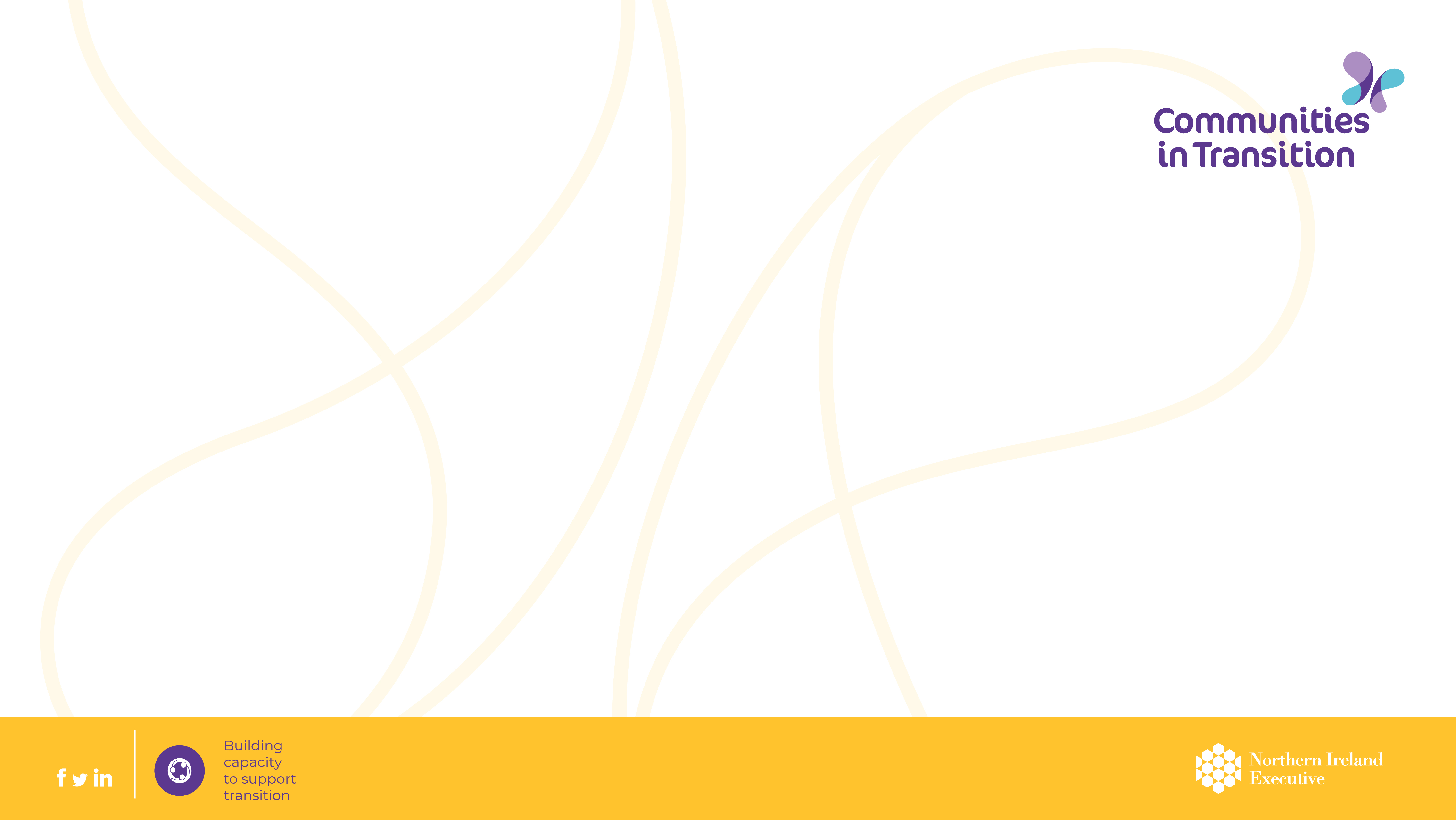 Questions 
& Answers
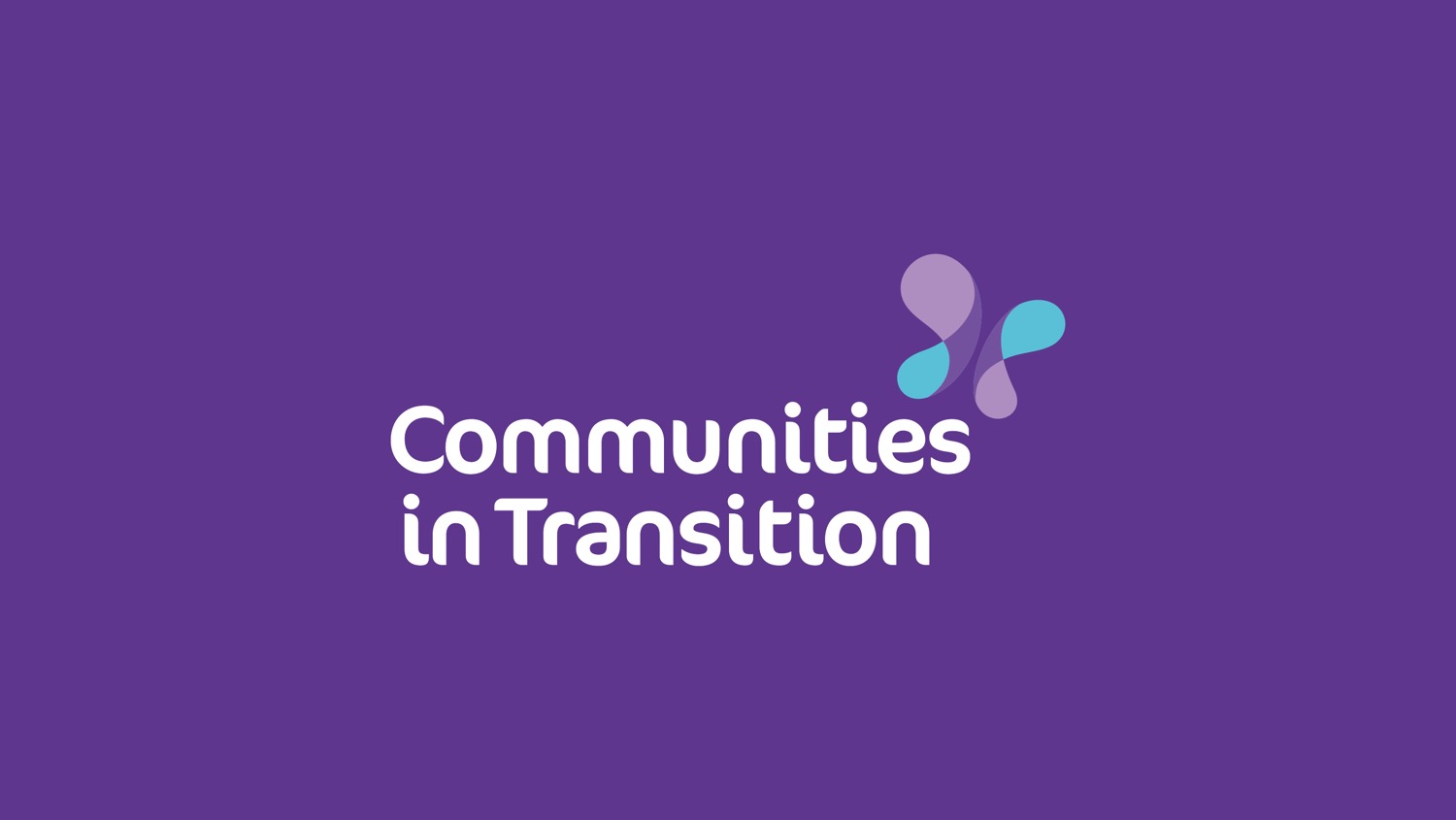 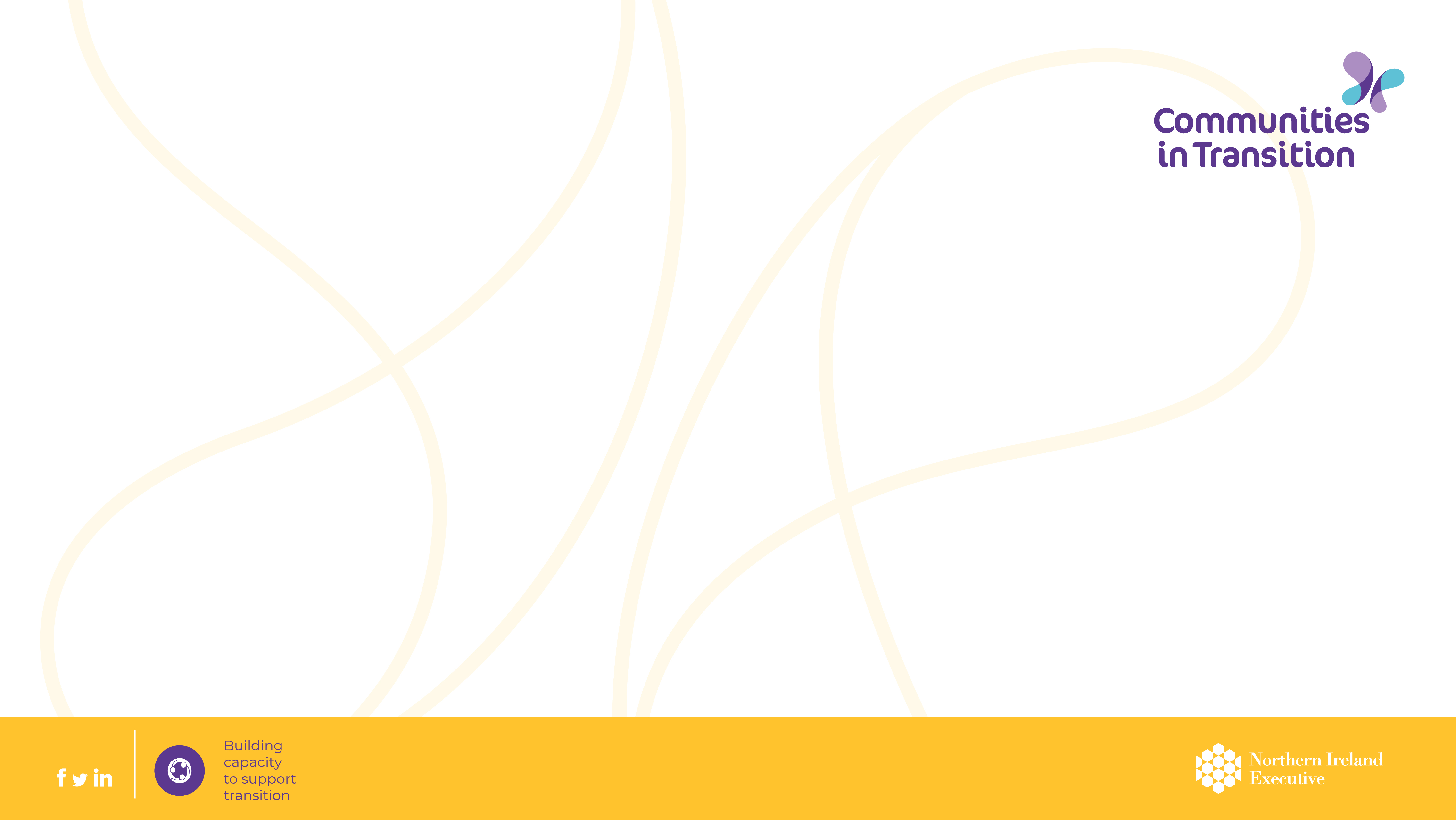 Communities in Transition
East Belfast Area Framework